Week 2 Theme: Birth of European Fairytale.Czech Fairytales in European Context. Similarity vs. Diversity
fairytale/fairy tale = conte de fées (fr.)

the term comes from France, 17th century
(„salons“ od Madame d´Aulnoy)
pohádka = das Märchen = folktale
Ancient Age of Fairytales
1250 BC - Anpu and Bata/ The Tale of Two Brothers  – recorded on papyrus in Egypt

6th cent. BC, Old Greek - Esop´s Fables 
3th cent. BC, India - Fables of Bidpai  

1st cent. BC - Ovid´s Metamorphoses (= Books of Transformations)
collection of narrative poems (based on folk and mythical motifs), all speak about some magic transformation  and other fairytale themes
The Golden Touch = King Midas tale

2nd century AD - Apuleius: Golden Ass 
ancient Roman novel (frame story with inset tales) using mythical and fairytale themes
story of Cupid and Psyche
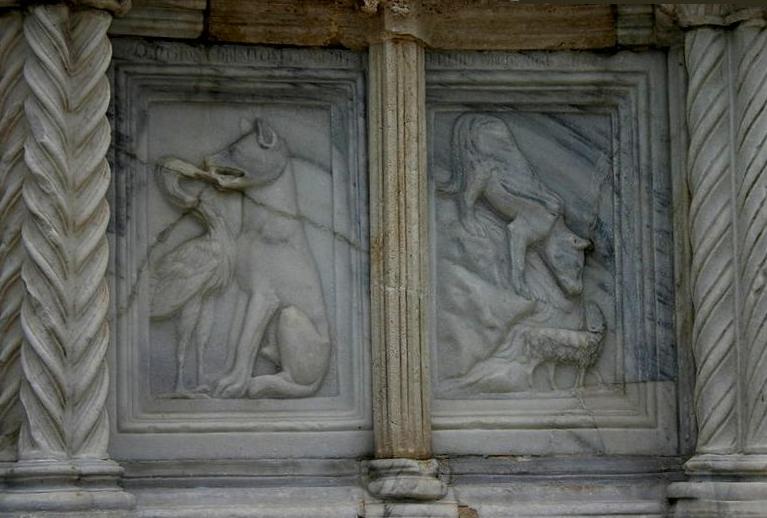 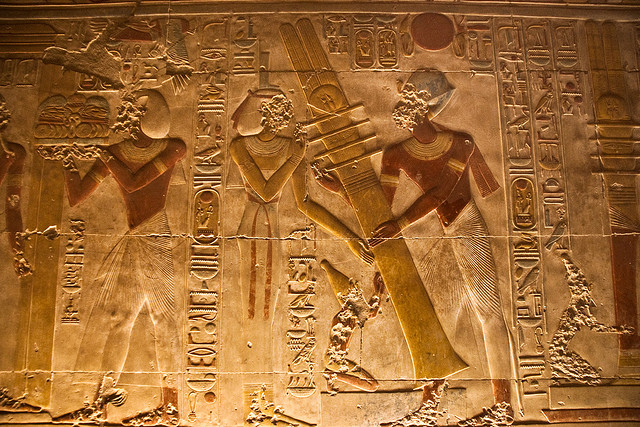 Egypian papyrus with the Tale of Two Brothers
A detail of the 13th-century fontana in Perugia with the fables of The Wolf and the Crane and The Wolf and the Lamb
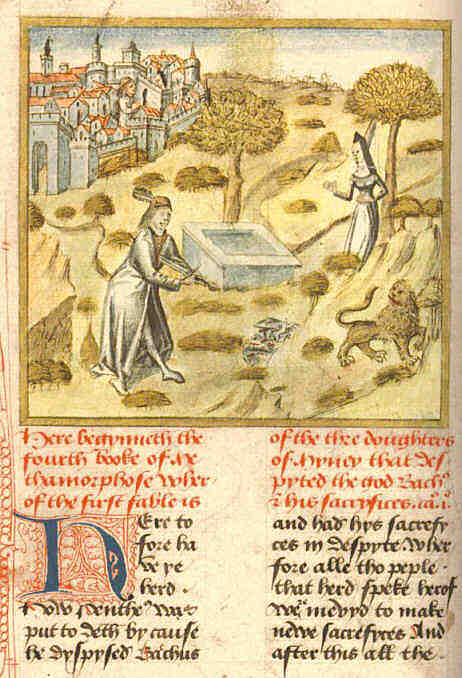 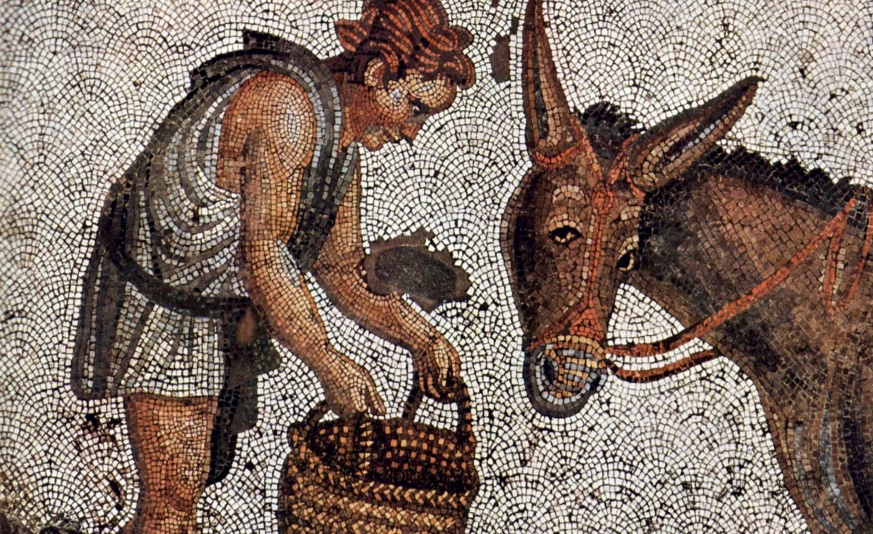 The first English translation of Ovid´s Metamorphoses (15th century)
Byzantine mosaic illustrating The Golden Ass
12th -14th cent. - Gesta Romanorum – Latin collection of 
                       anecdotes, tales, religious legends and fairytales, 
                       - everything turned into Biblical allegory











15th cent. in Europe- invention of movable print- press
 many cheaply printed and widely spread anonymous 
      collections of popular readings
first versions of Tom Thumb, Jack the Giant Killer, Robin Hood…

15th -17th cent.  - medieval and Renaisance Jest Books (known as      
     Facetiae) 
numerous collections of short tales for masses – realistic, amusing, mocking, vulgar (anticlerical, scatological or sexual humor)
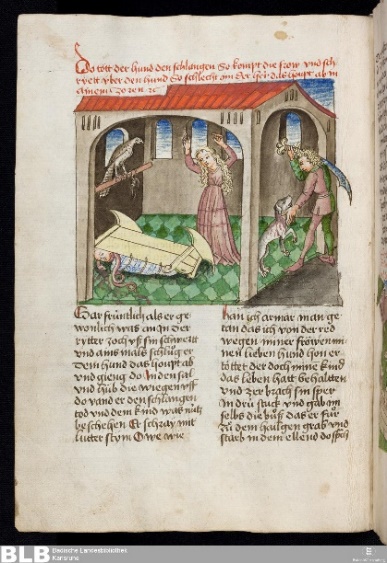 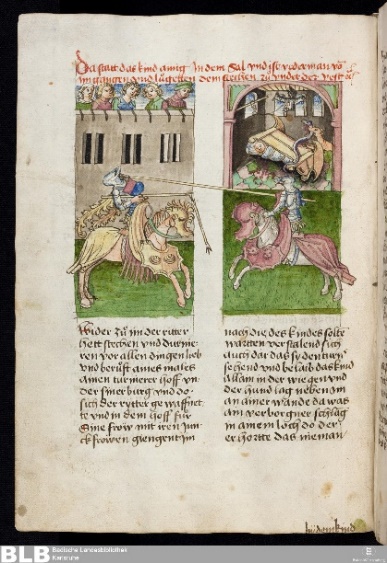 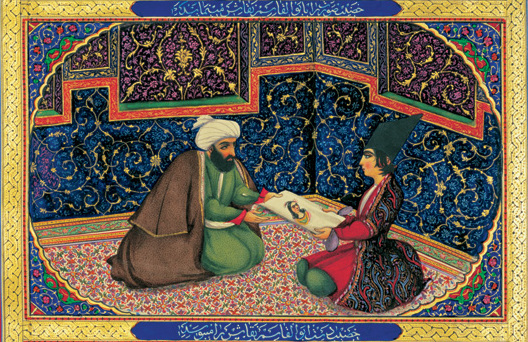 7th -16th cent.  
One Thousand and One Nights 
-  a medieval anonymous collection 
    of  folk tales, fables, anecdotes 
    and fairytales
based on Indian, Persian and Arabic folklore
Sindibad the Sailor, Alladin and his Magic Lamp, 
    Ali-Baba and the Forty Thieves
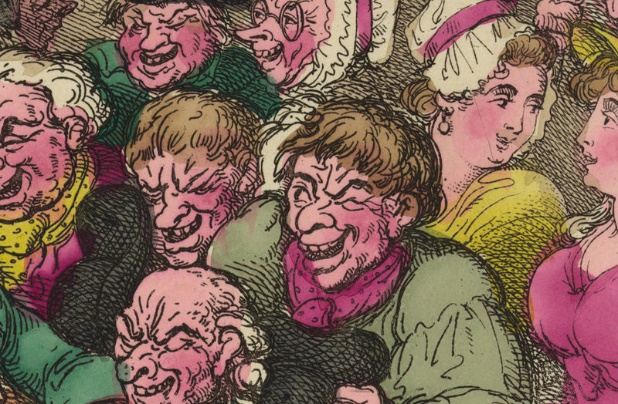 First European fairytale collectionsItaly, 16 century
1553 Pleasant  Nights 
(also Merry or Facetious Nights)
G.F.Straparola
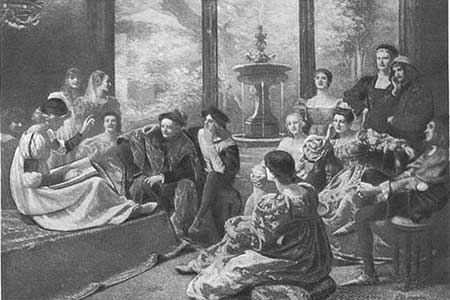 Straparola: Facetious Nights (1553)
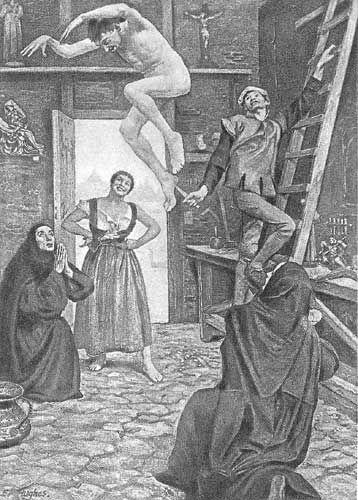 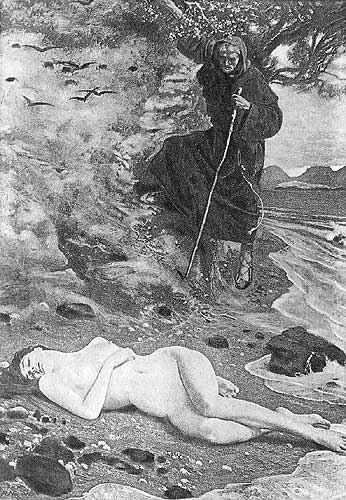 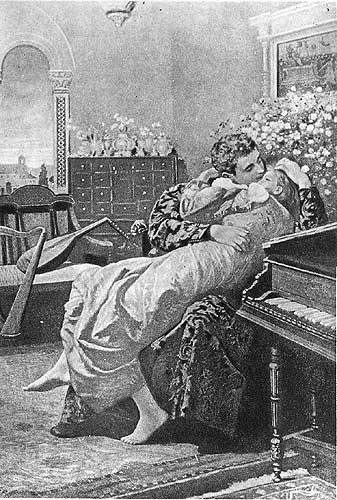 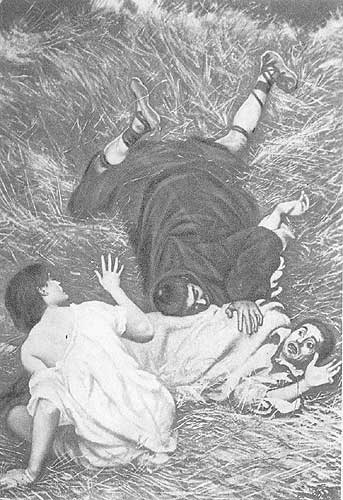 http://www.surlalunefairytales.com/facetiousnights/illustrations.html
https://formysir.com/product/bk-straparola04/
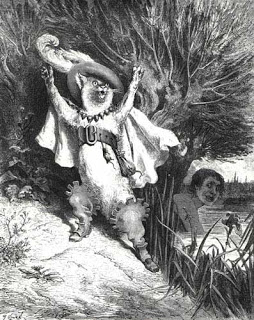 Straparola: Facetious Nights (1553)
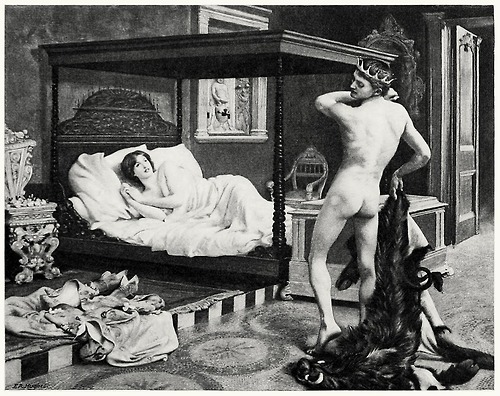 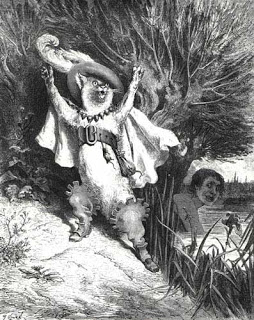 Straparola: Facetious Nights (1553)
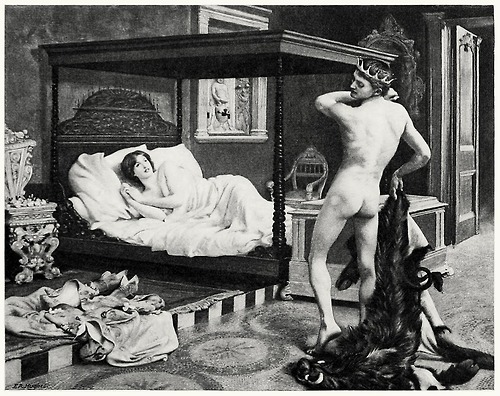 Puss in Boots                                                The Pig King / Beauty and the Beast
Italy, 17 century
1634 collection of Neapolitan fairytales ("Pentameron")
early variants of Rapunzelll, Cinderella, Puss in Boots, Sleeping Beauty, Hansel and Grethel ...
Giambattista Basile
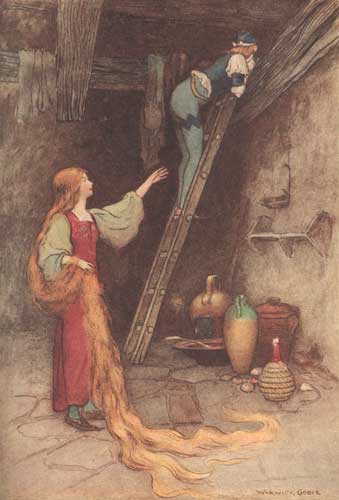 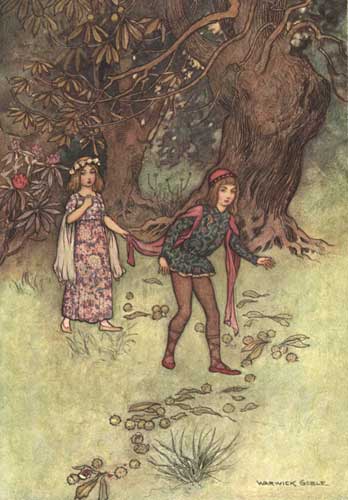 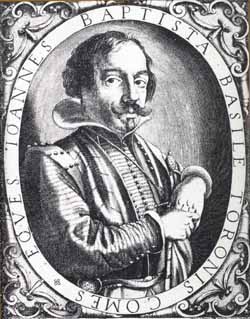 Basile: The Pentameron (1634, 1636)
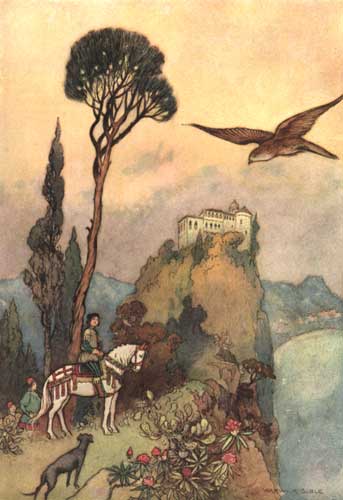 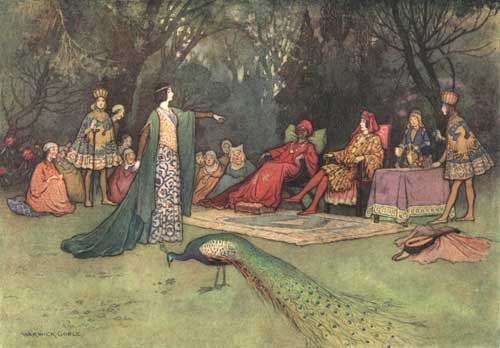 Illustrations of Warwick Goble (1862-1943)
France, late 17 century
Charles Perrault
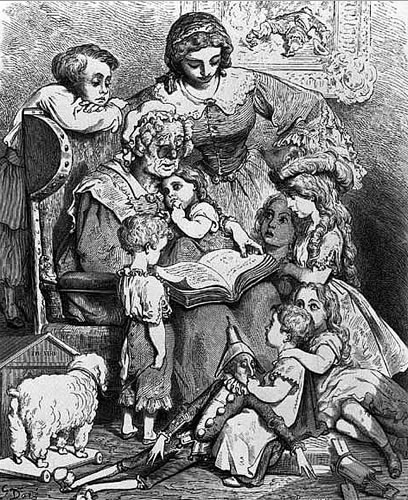 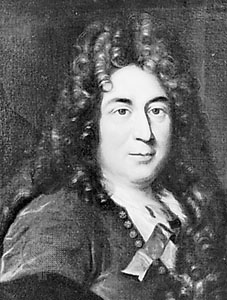 1697 - Tales of Mother Goose
 published in Austria, Hungary, Germany, Poland, Russia
Little Red Riding Hood, Cinderella, Puss in Boots, The Sleeping Beauty, Little Thumb,  Bluebeard
- long line of retelling in following fairytale tradition
Charles Perrault: Tales of Mother Goose (1697).
Little Red Riding Hood
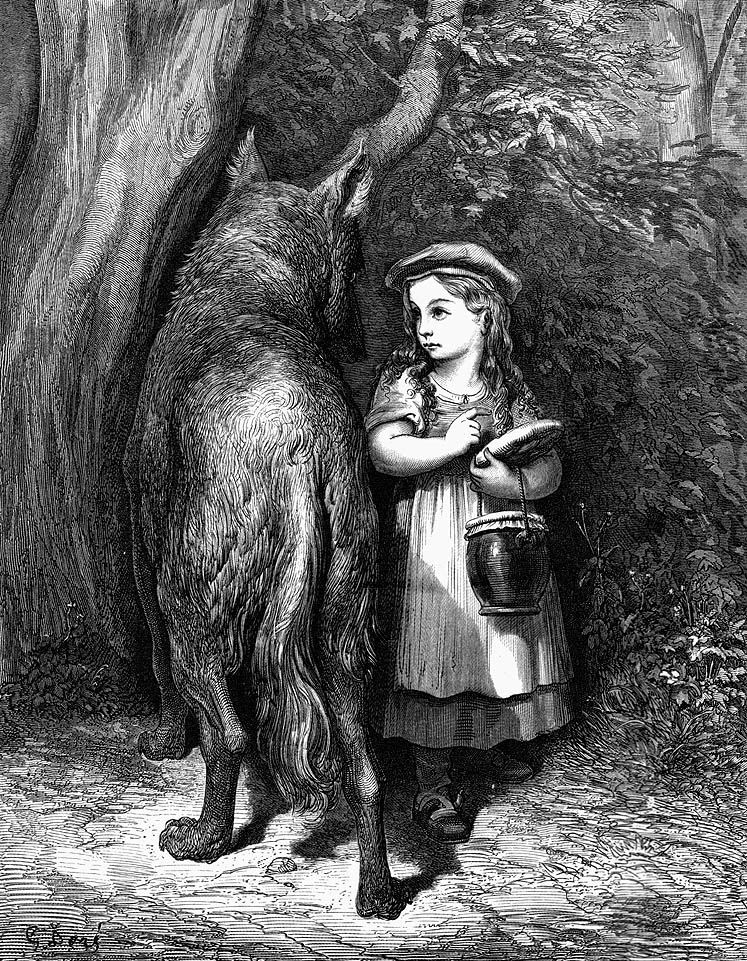 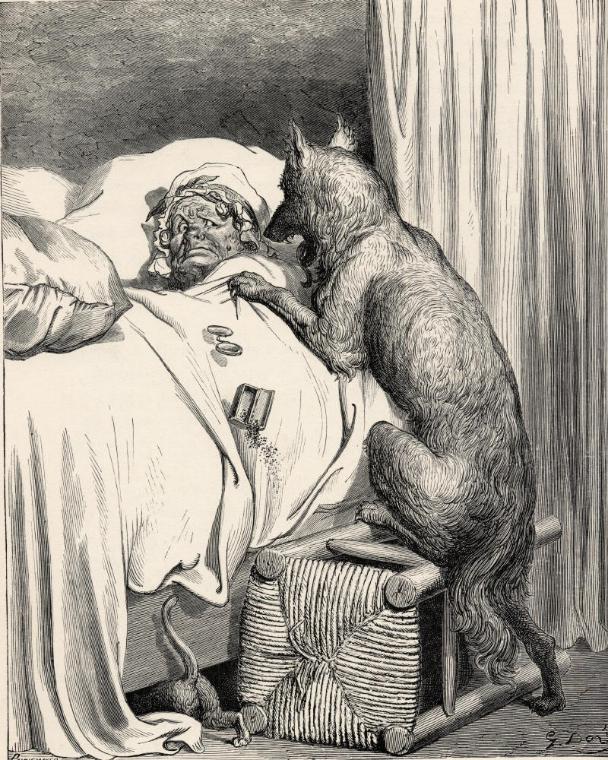 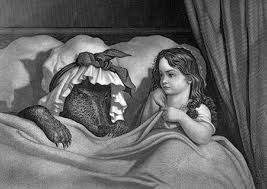 Illustrations of Gustave Doré (1832-1883)
Germany, 19th century
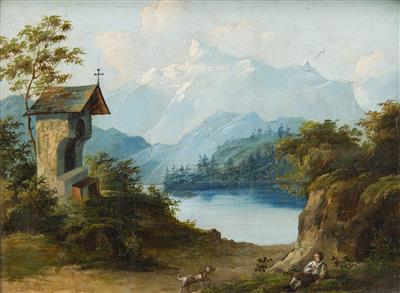 Germany, 19th century
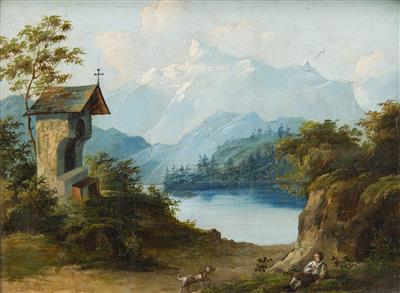 Germany, 19th century
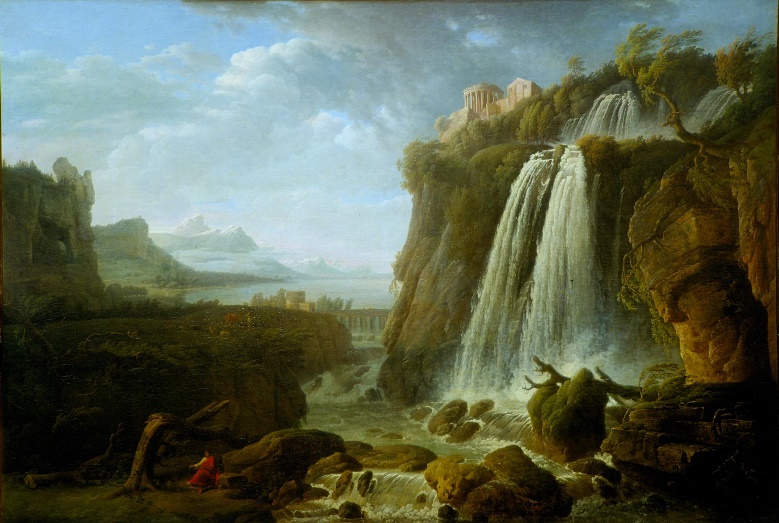 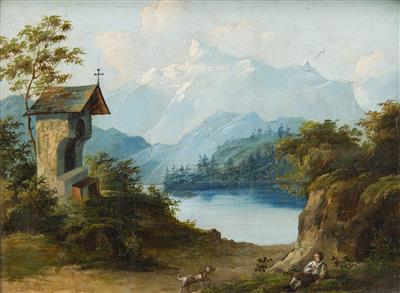 Germany, 19th century
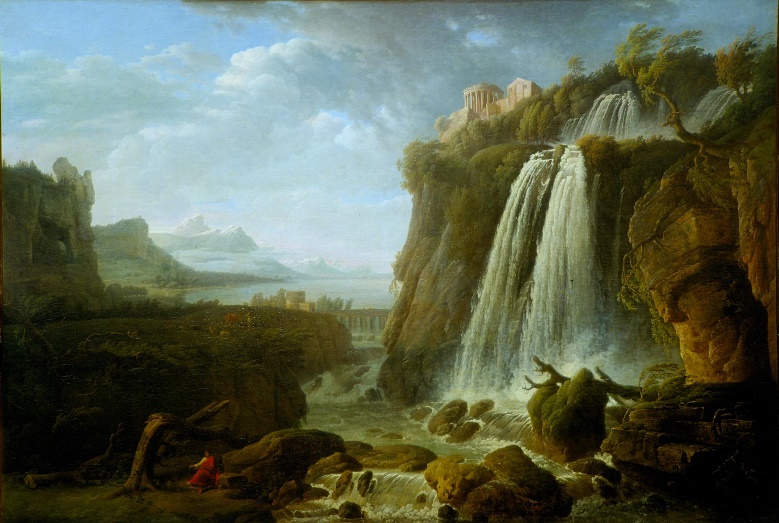 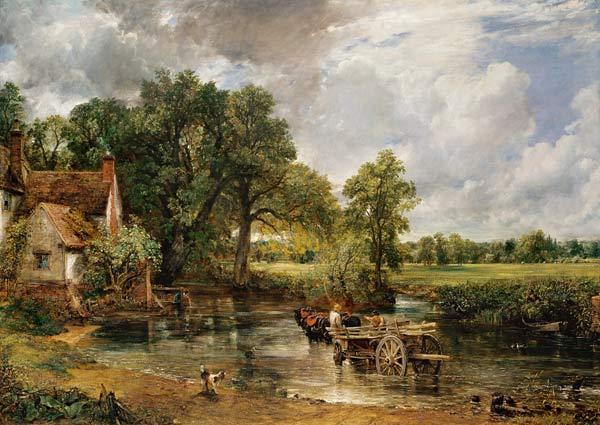 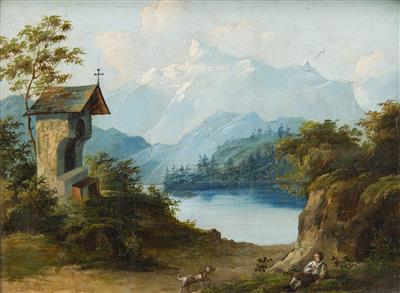 Germany, 19th century
Romanticism:
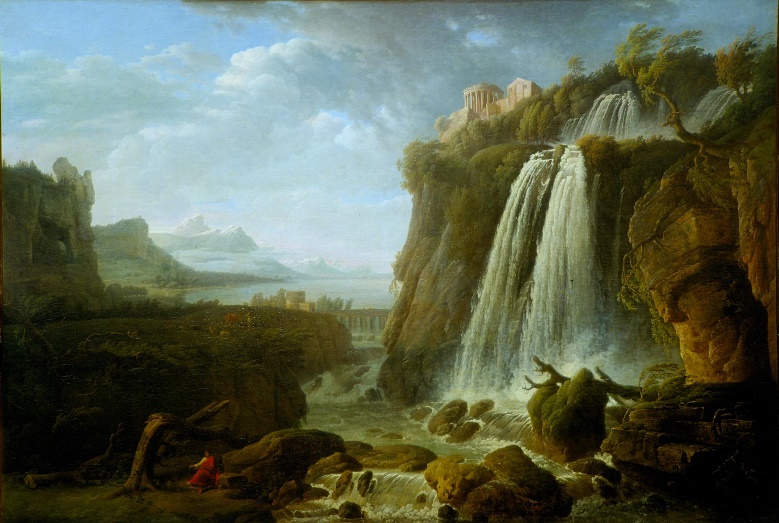 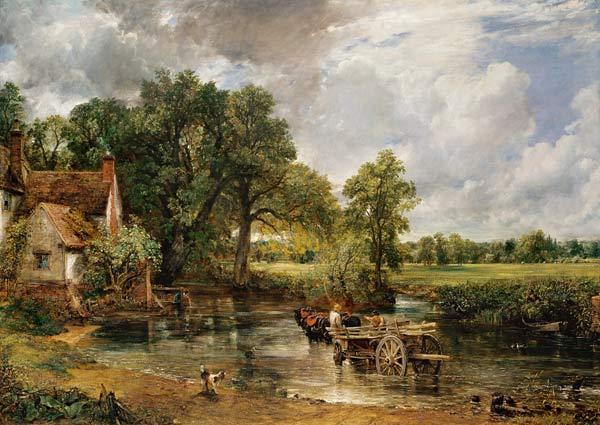 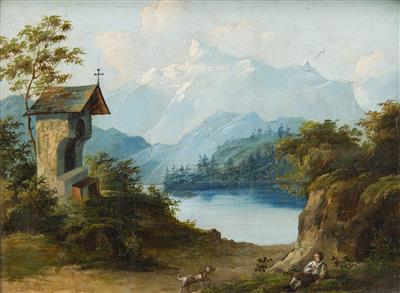 Germany, 19th century
Romanticism:
withdrawal of reason, intellect and scientific rationalization (Enlightment)
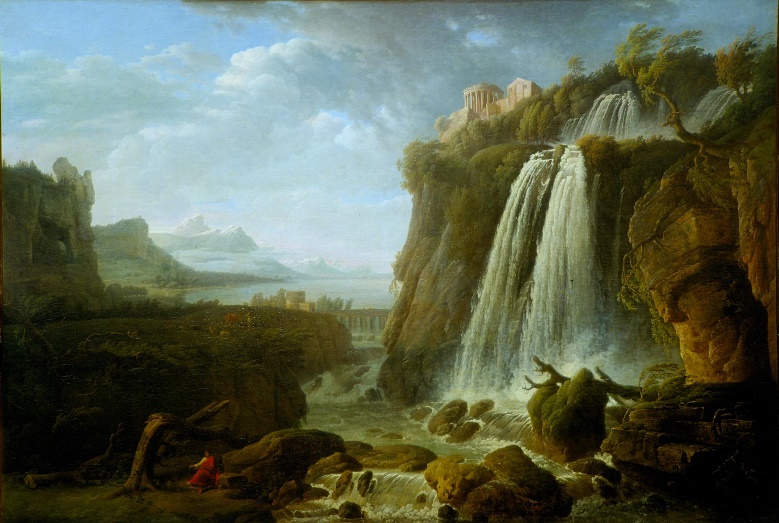 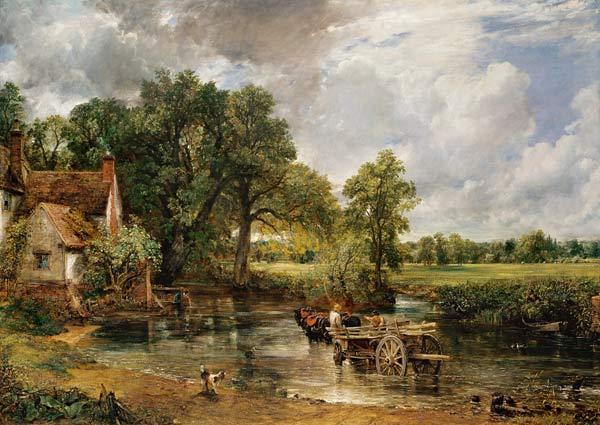 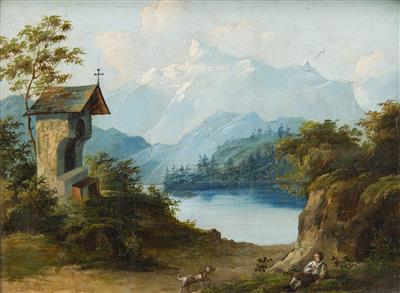 Germany, 19th century
Romanticism:
withdrawal of reason, intellect and scientific rationalization (Enlightment)
emphasis on emotions, intuition, dreams, unconscious – irrational aspects of human mind (Counter- Enlightment)
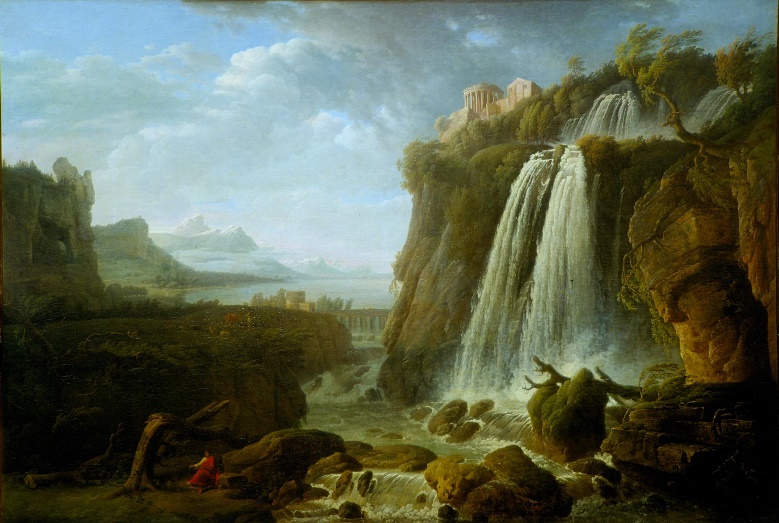 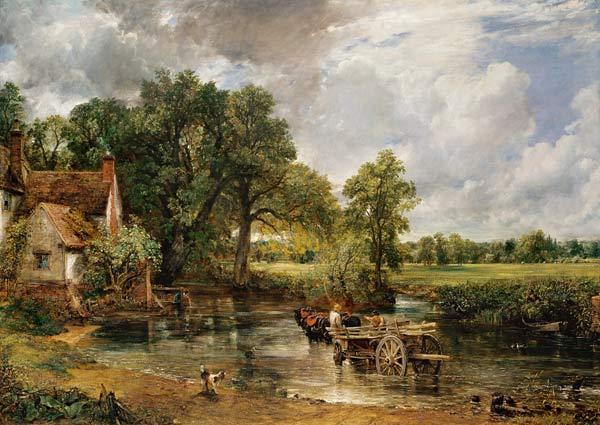 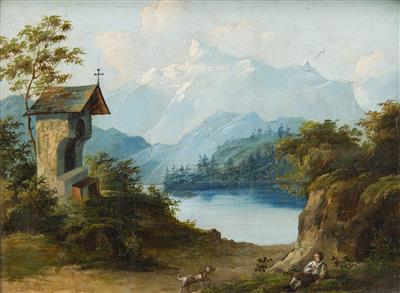 Germany, 19th century
Romanticism:
withdrawal of reason, intellect and scientific rationalization (Enlightment)
emphasis on emotions, intuition, dreams, unconscious – irrational aspects of human mind (Counter- Enlightment)
glorification of nature and past (medievalism)
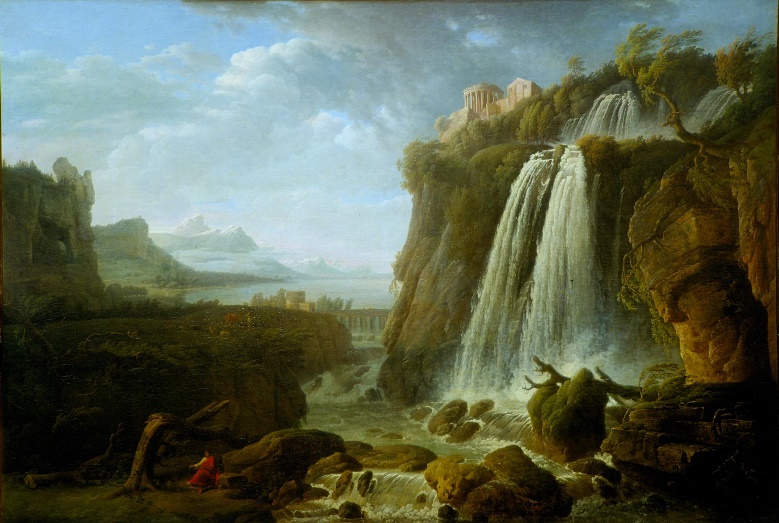 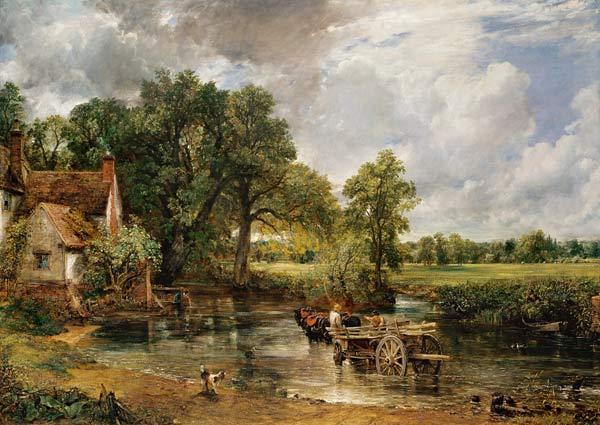 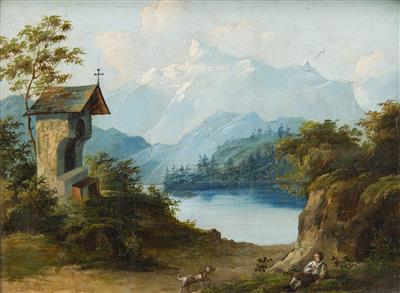 Germany, 19th century
Romanticism:
withdrawal of reason, intellect and scientific rationalization (Enlightment)
emphasis on emotions, intuition, dreams, unconscious – irrational aspects of human mind (Counter- Enlightment)
glorification of nature and past (medievalism)
elevation of folk art, ancient customs
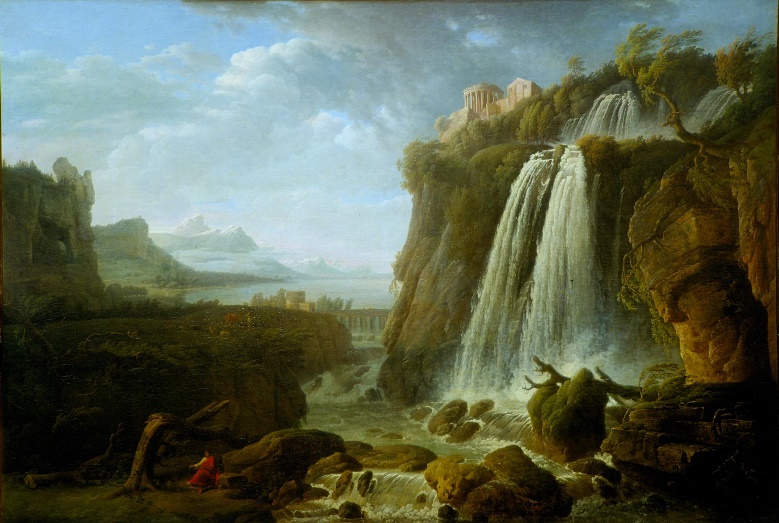 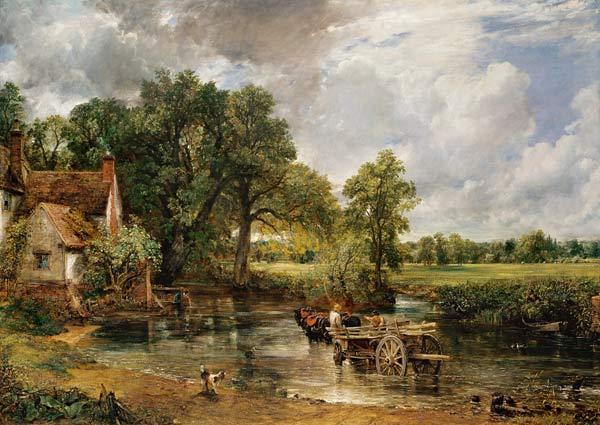 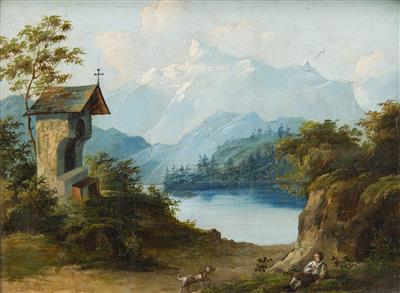 Germany, 19th century
Romanticism:
withdrawal of reason, intellect and scientific rationalization (Enlightment)
emphasis on emotions, intuition, dreams, unconscious – irrational aspects of human mind (Counter- Enlightment)
glorification of nature and past (medievalism)
elevation of folk art, ancient customs
value of authenticity, spontaneity and heroic individualism
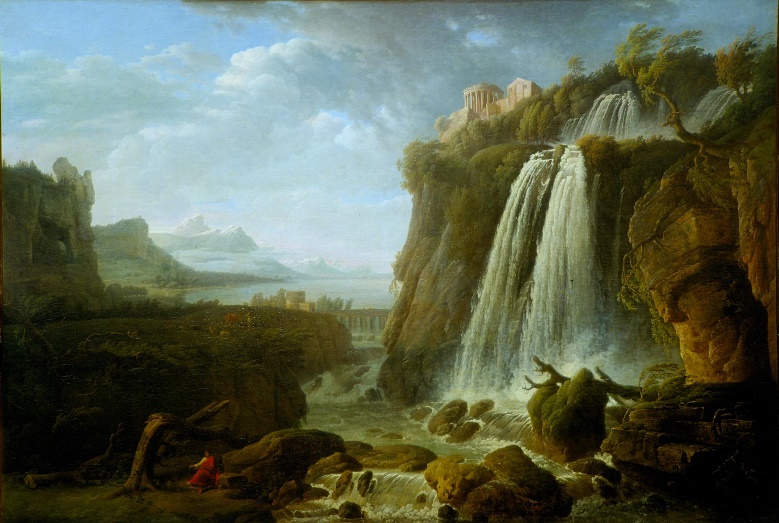 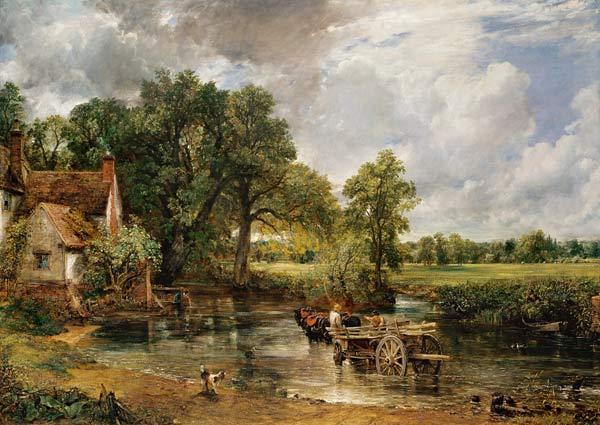 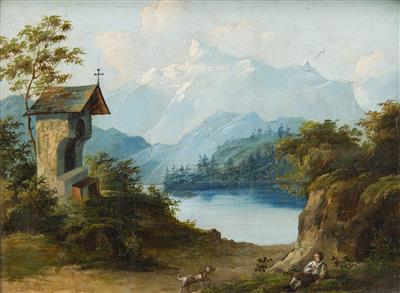 Germany, 19th century
Romanticism:
withdrawal of reason, intellect and scientific rationalization (Enlightment)
emphasis on emotions, intuition, dreams, unconscious – irrational aspects of human mind (Counter- Enlightment)
glorification of nature and past (medievalism)
elevation of folk art, ancient customs
value of authenticity, spontaneity and heroic individualism
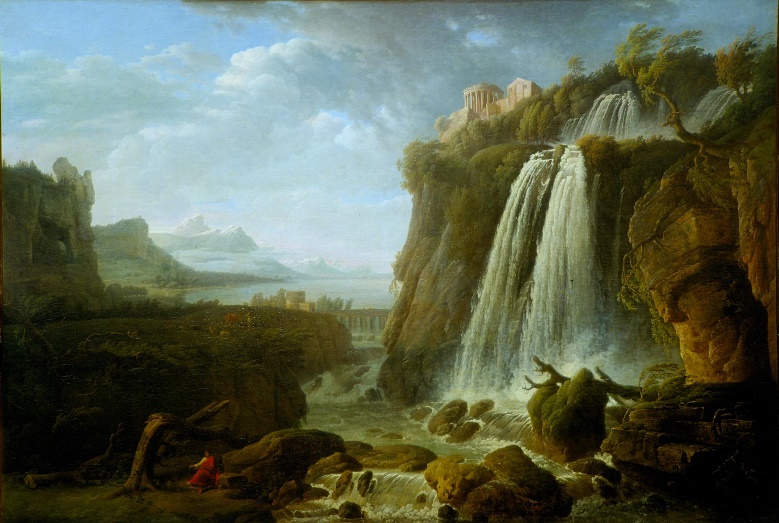 Johann Gottfried Herder ideas
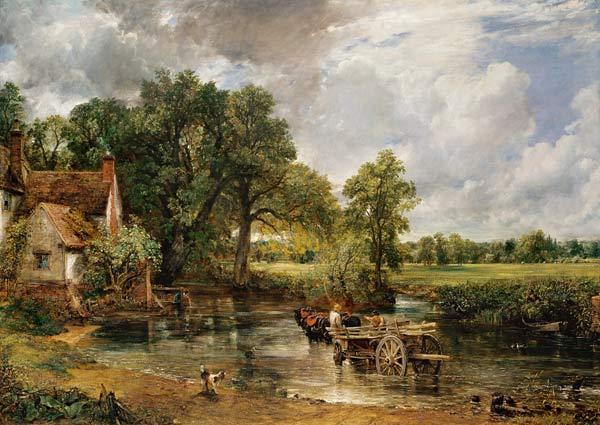 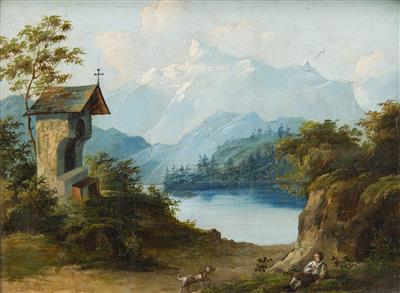 Germany, 19th century
Romanticism:
withdrawal of reason, intellect and scientific rationalization (Enlightment)
emphasis on emotions, intuition, dreams, unconscious – irrational aspects of human mind (Counter- Enlightment)
glorification of nature and past (medievalism)
elevation of folk art, ancient customs
value of authenticity, spontaneity and heroic individualism
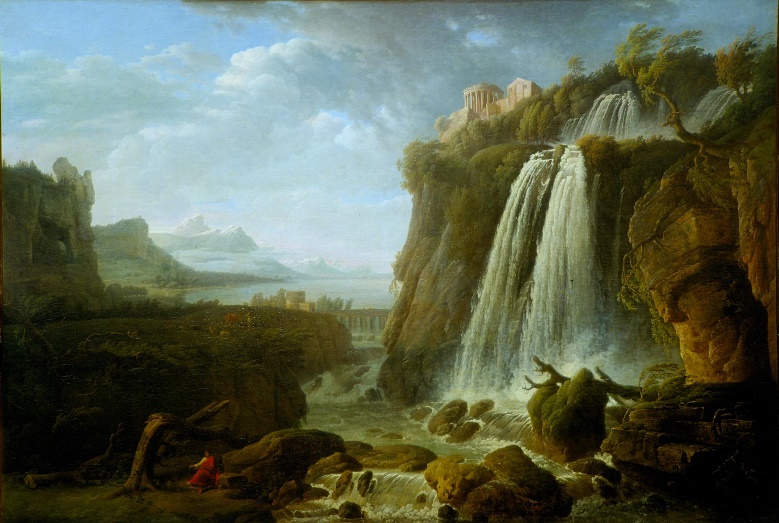 Johann Gottfried Herder ideas:
- „collective spirit“
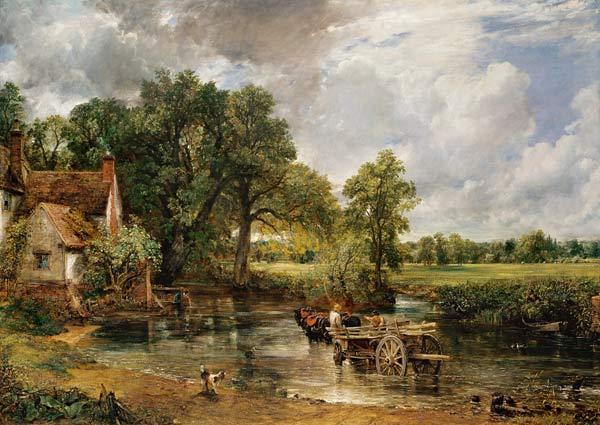 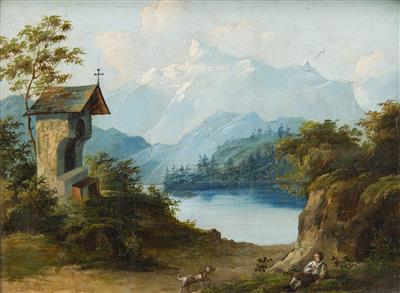 Germany, 19th century
Romanticism:
withdrawal of reason, intellect and scientific rationalization (Enlightment)
emphasis on emotions, intuition, dreams, unconscious – irrational aspects of human mind (Counter- Enlightment)
glorification of nature and past (medievalism)
elevation of folk art, ancient customs
value of authenticity, spontaneity and heroic individualism
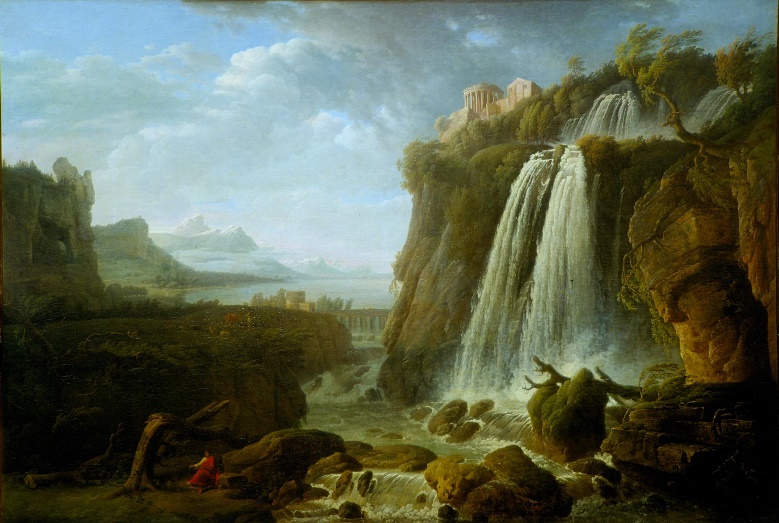 Johann Gottfried Herder ideas:
- „collective spirit“ 

 romantic philosophy of myth (myth regarded not as irrational belief of the past but as particular form of cognitive appropriation of reality
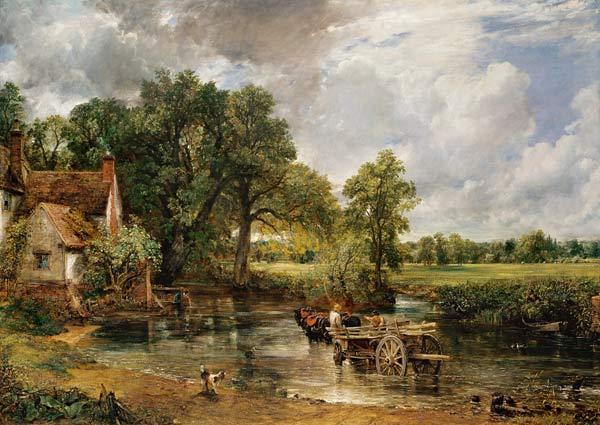 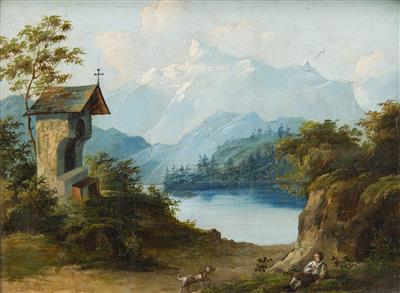 Germany, 19th century
Romanticism:
withdrawal of reason, intellect and scientific rationalization (Enlightment)
emphasis on emotions, intuition, dreams, unconscious – irrational aspects of human mind (Counter- Enlightment)
glorification of nature and past (medievalism)
elevation of folk art, ancient customs
value of authenticity, spontaneity and heroic individualism
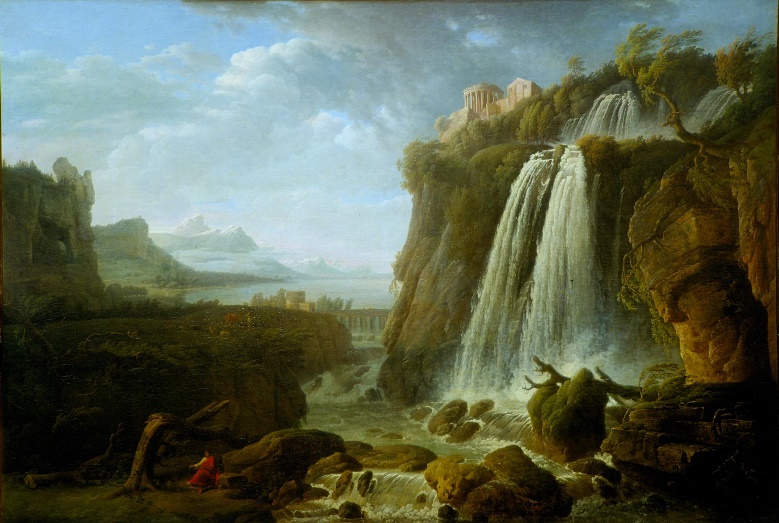 Johann Gottfried Herder ideas:
- „collective spirit“ 

 romantic philosophy of myth (myth regarded not as irrational belief of the past but as particular form of cognitive appropriation of reality

Nationalism
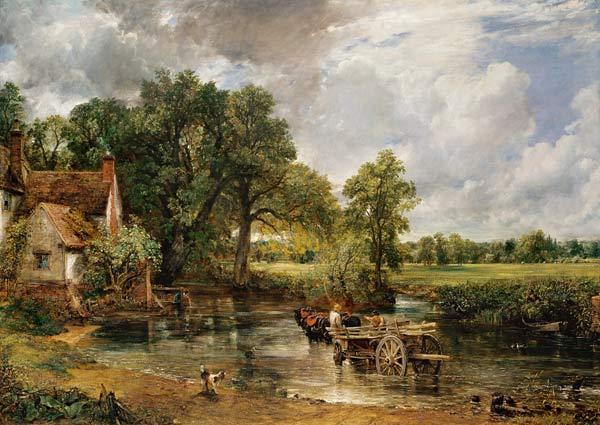 Germany, 19th century
Jacob and Wilhelm Grimm
1812 Children and Household Tales
 Hansel and Grethel
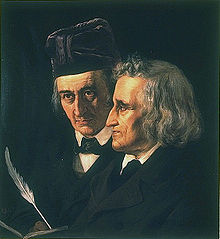 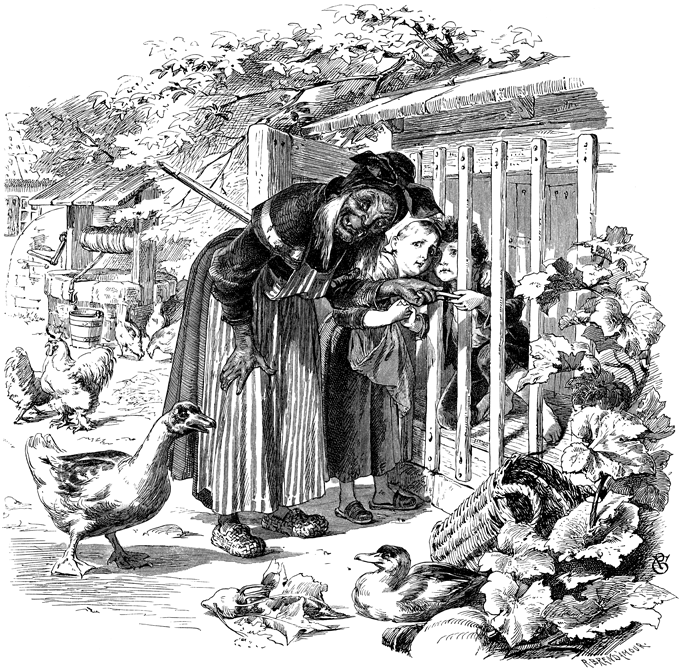 Grimms Fairytales
The Juniper Tree
Frau Trude
Grimms Fairytales
Rapunzel
Rumpelstiltskin
Grimms Fairytales
The Frog King
The Thumbling
German vs. Czech fairytales
German vs. Czech fairytales
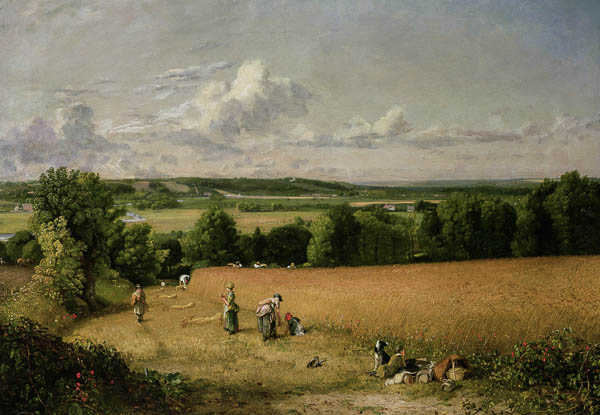 German vs. Czech fairytales
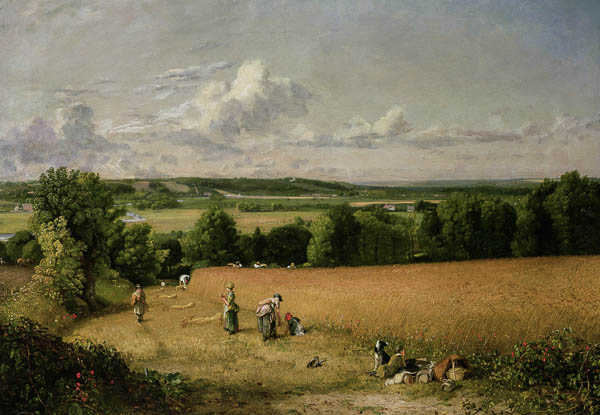 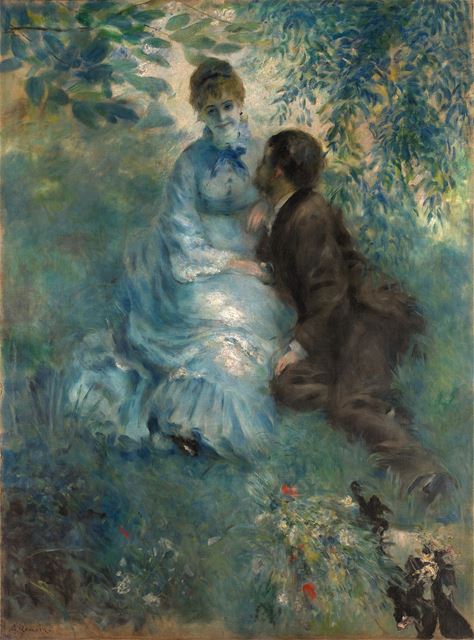 German vs. Czech fairytales
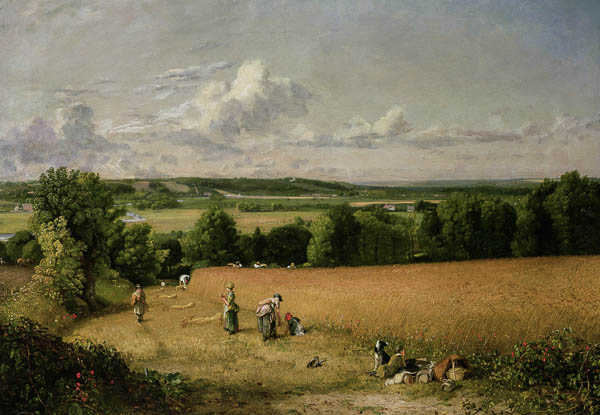 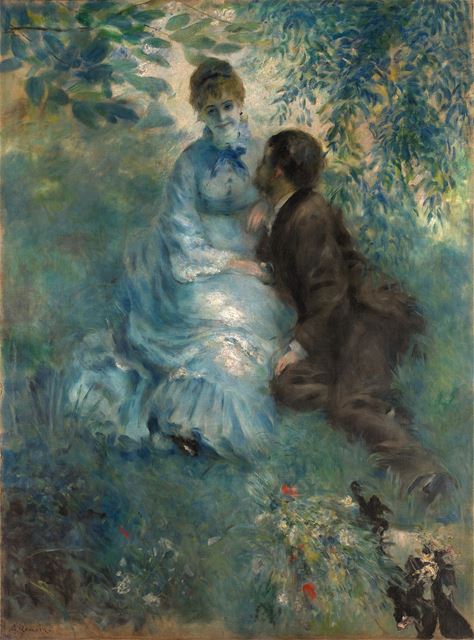 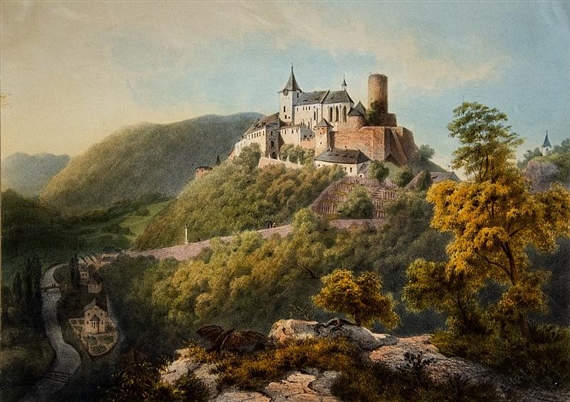 German vs. Czech fairytales
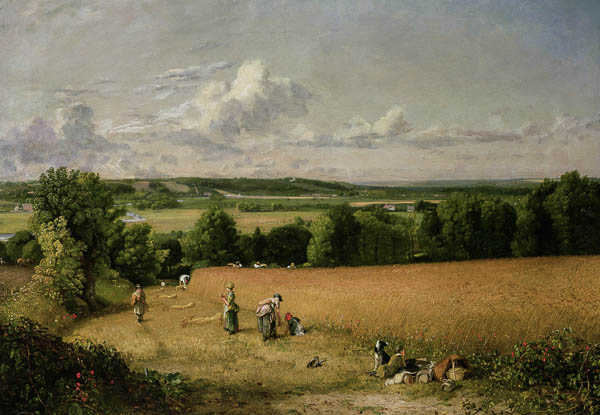 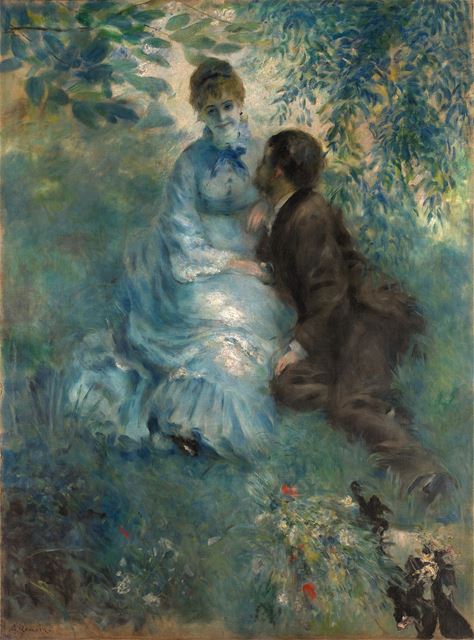 Late romanticism (1815-1848) – „biedermeier“
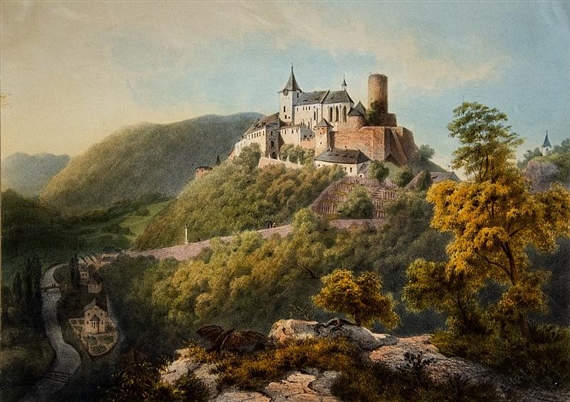 German vs. Czech fairytales
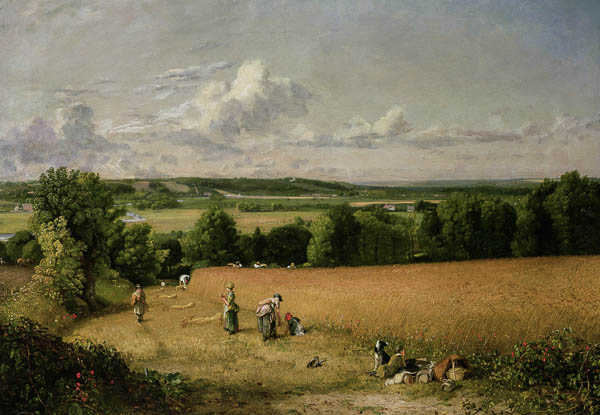 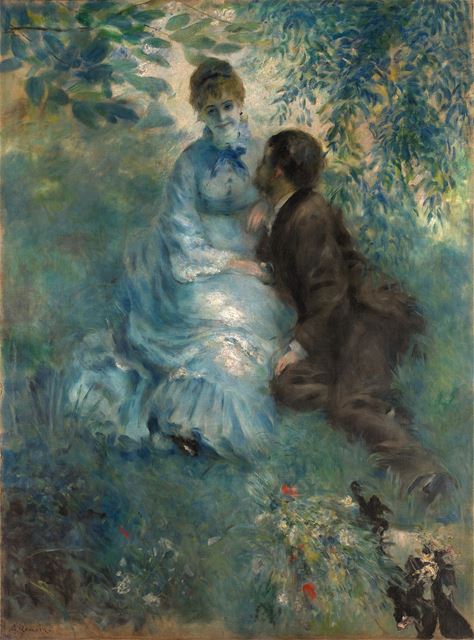 Early romanticism (cca 1790-1815)
Late romanticism (1815-1848) – „biedermeier“
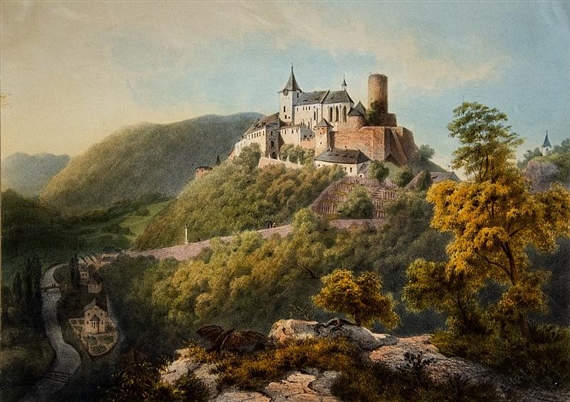 German vs. Czech fairytales
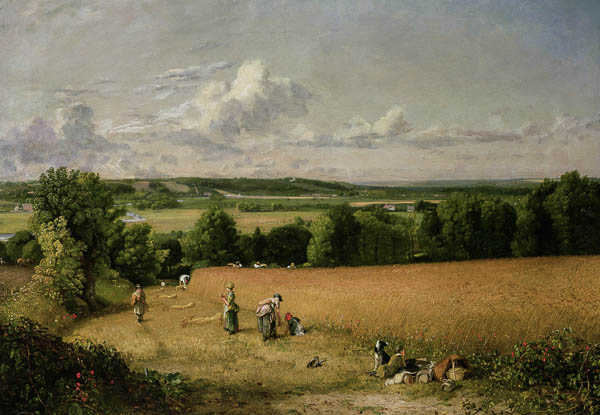 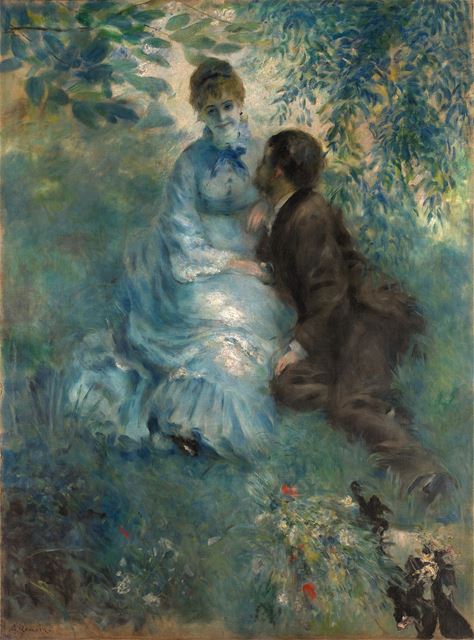 Early romanticism (cca 1790-1815)
Late romanticism (1815-1848) – „biedermeier“
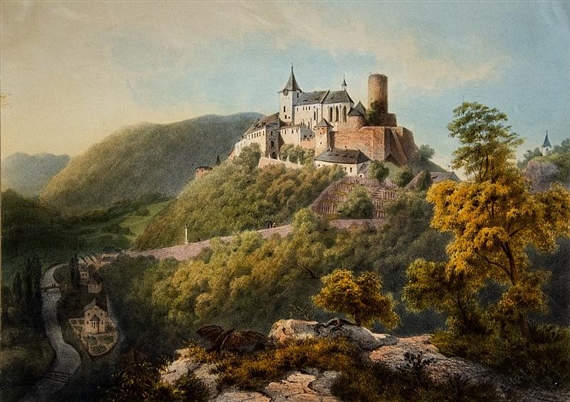 German vs. Czech fairytales
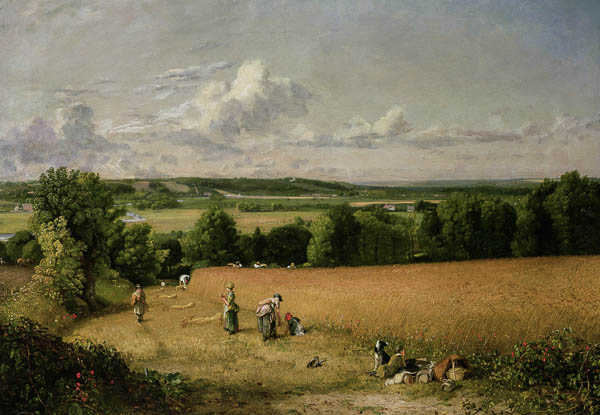 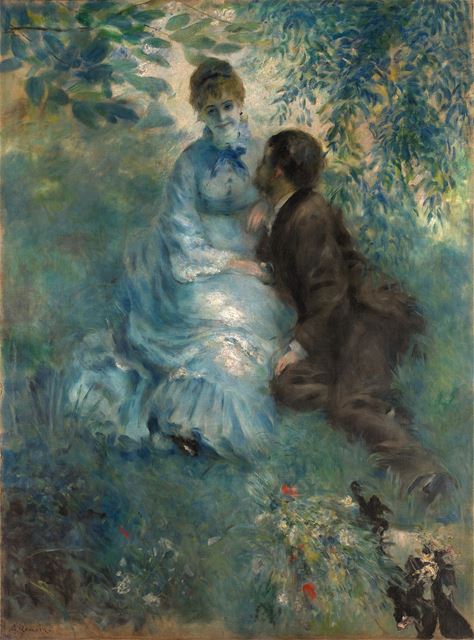 Early romanticism (cca 1790-1815)
Late romanticism (1815-1848) – „biedermeier“
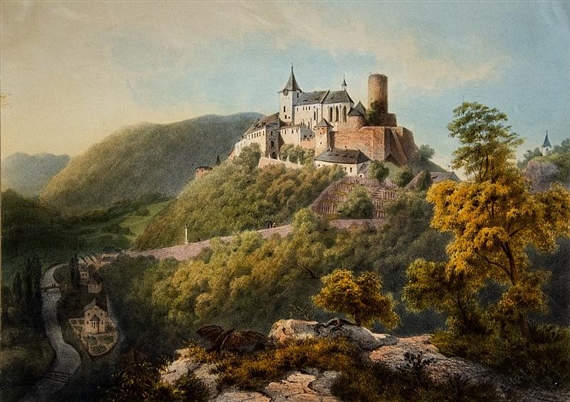 German vs. Czech fairytales
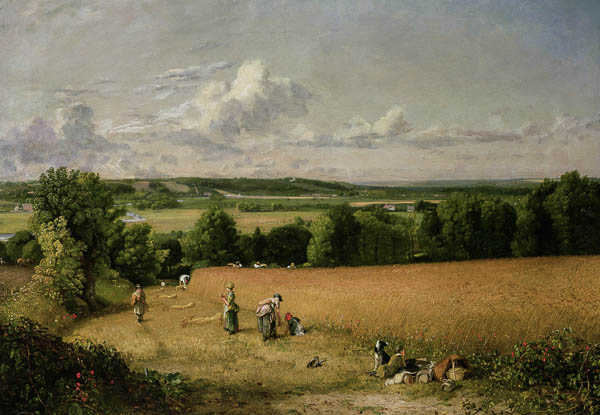 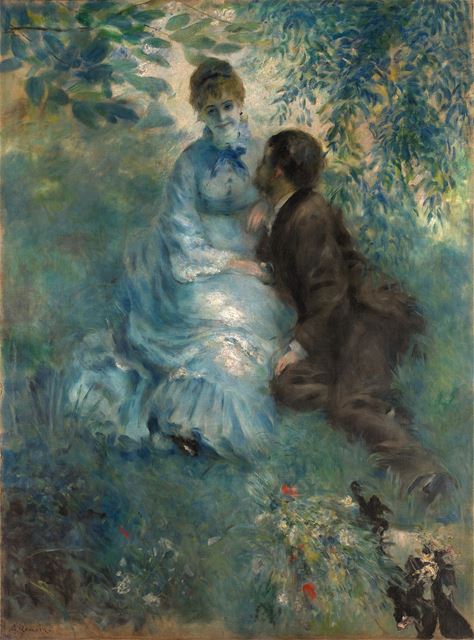 Early romanticism (cca 1790-1815)
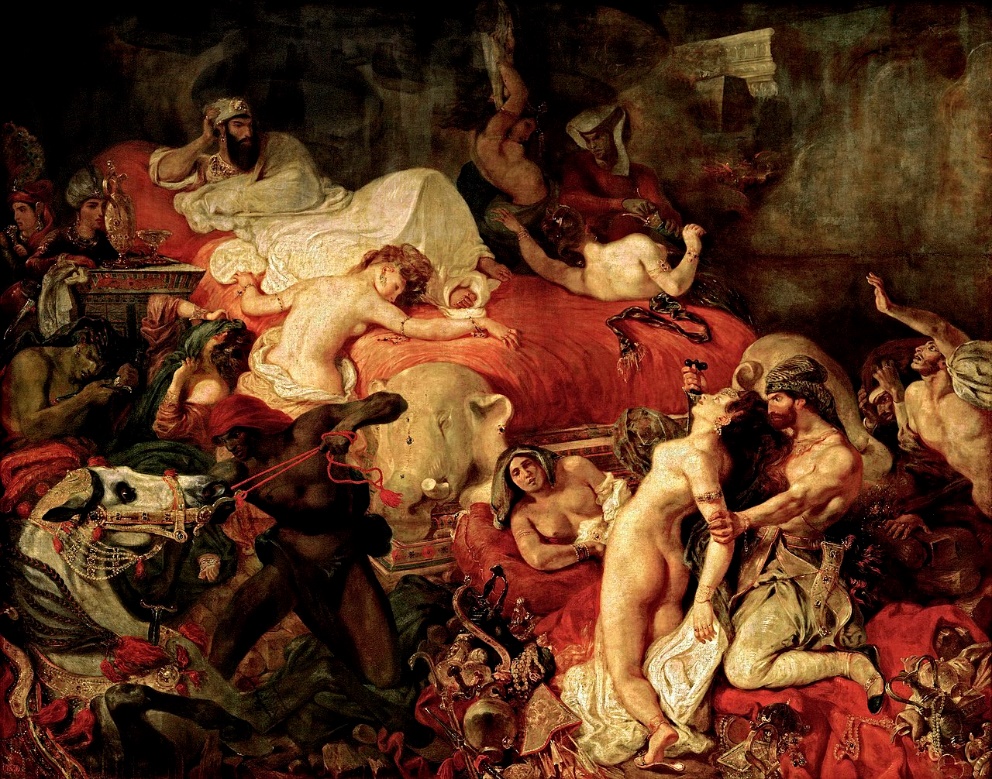 Late romanticism (1815-1848) – „Biedermeier“
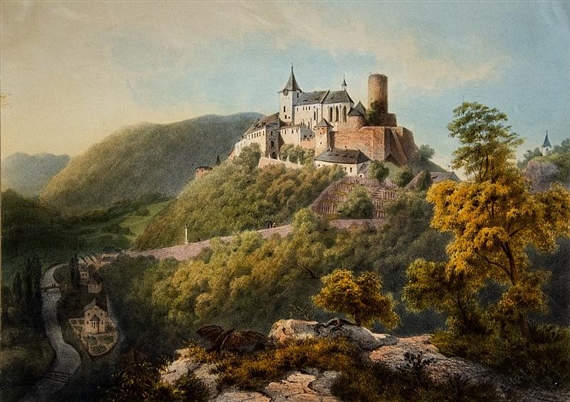 Russian Fairytales,19th century A. Afanasyev
Father Frost
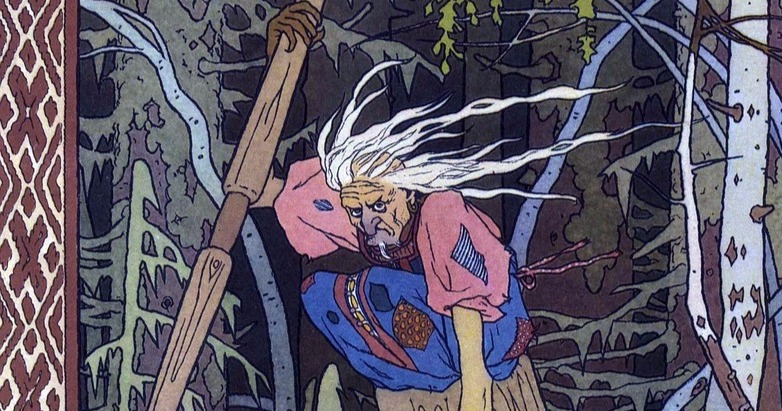 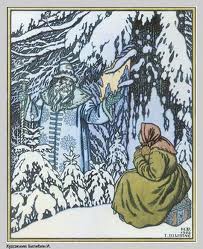 Baba Yaga
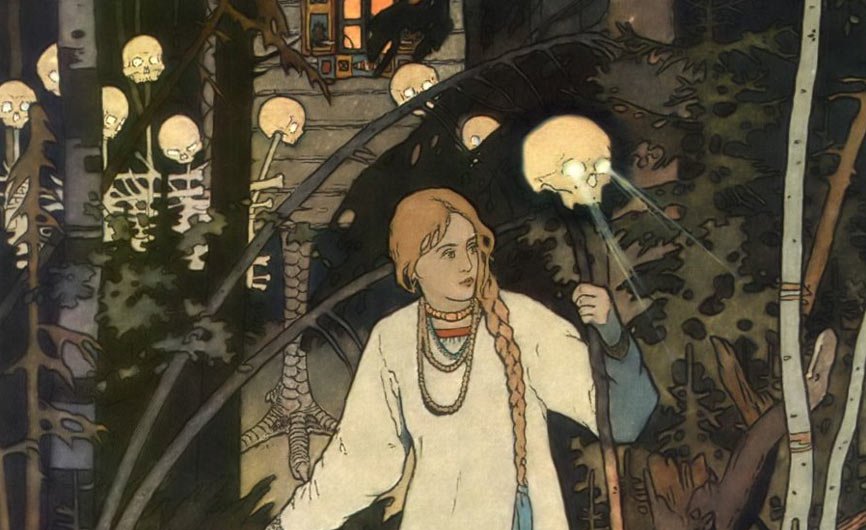 Russian Fairytales,19th century A. Afanasyev
Father Frost
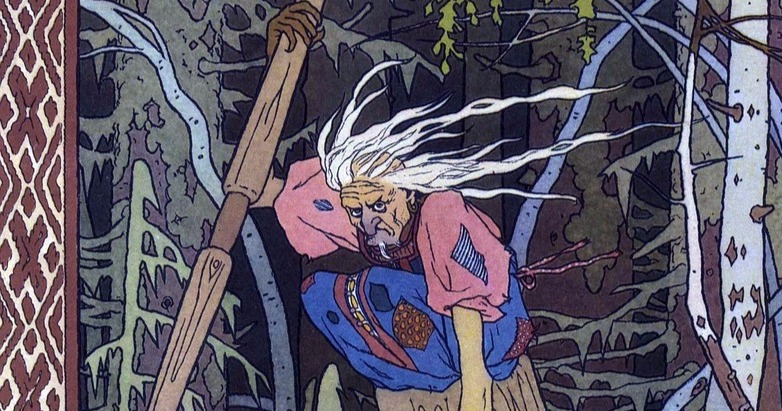 Vasilissa the Beautiful
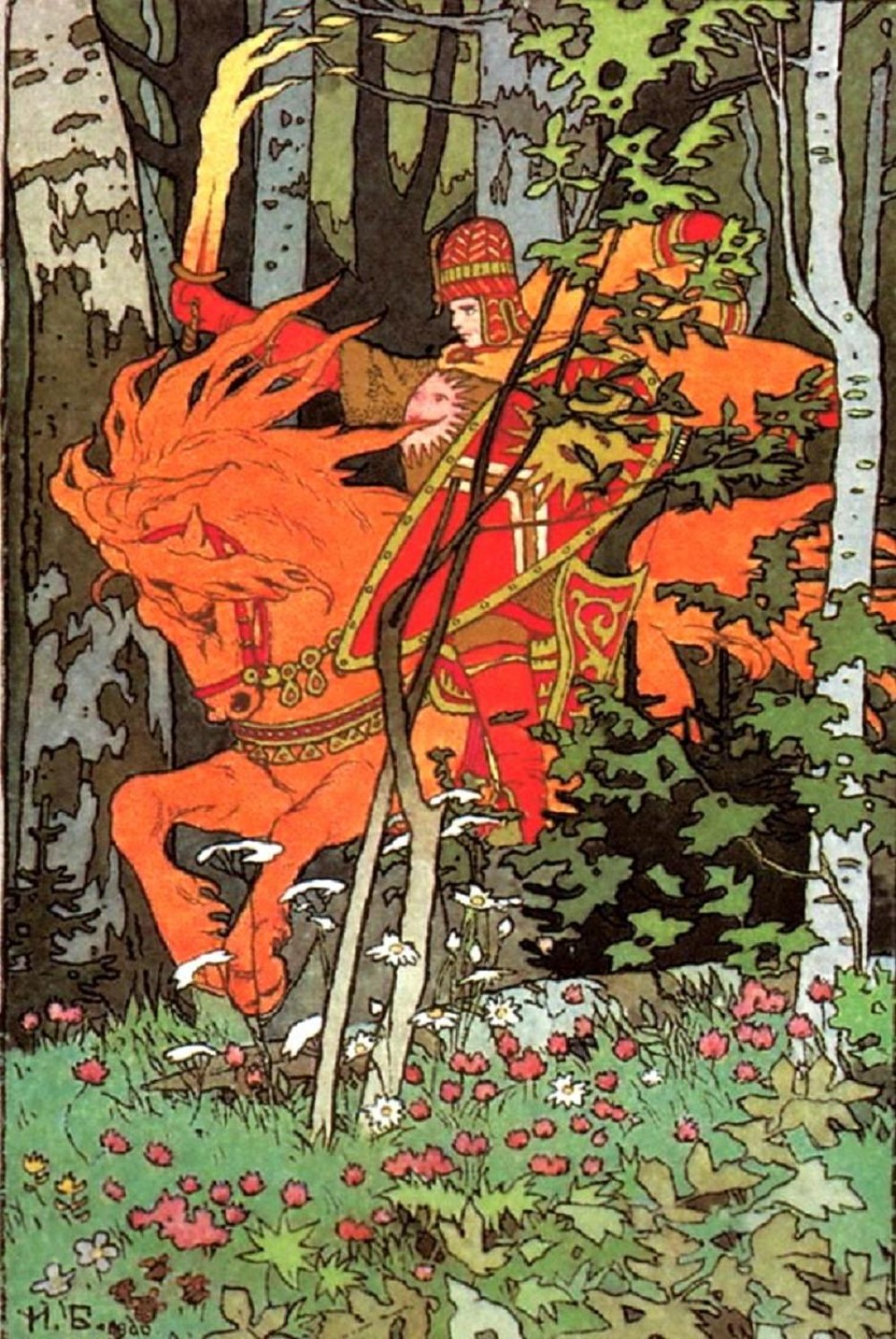 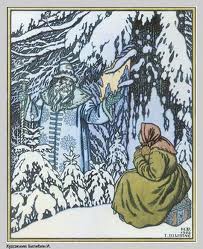 Baba Yaga
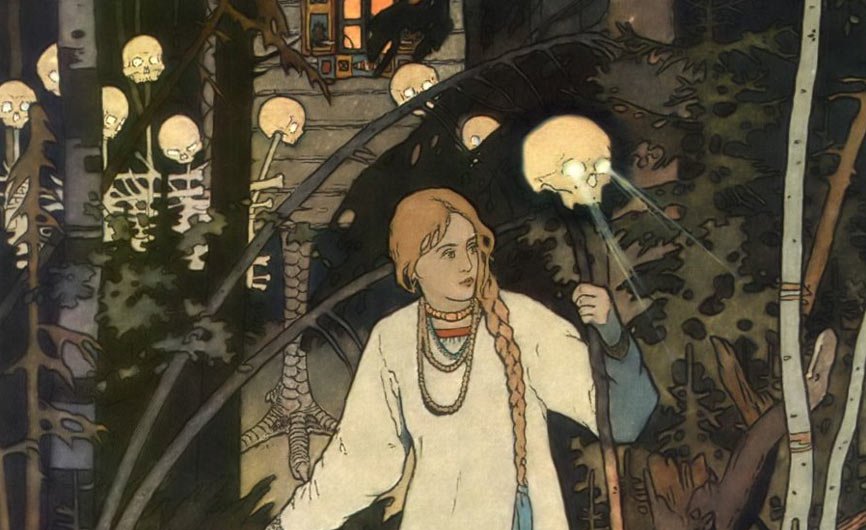 Outset of Czech FairytalesCzech Lands, 19th century
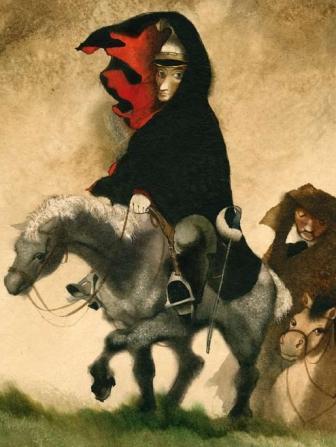 Outset of Czech FairytalesCzech Lands, 19th century
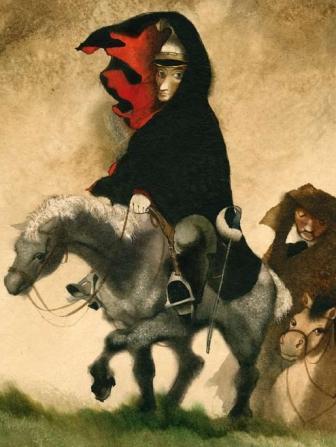 Influences and circumstances:

Romantic Movement
Outset of Czech FairytalesCzech Lands, 19th century
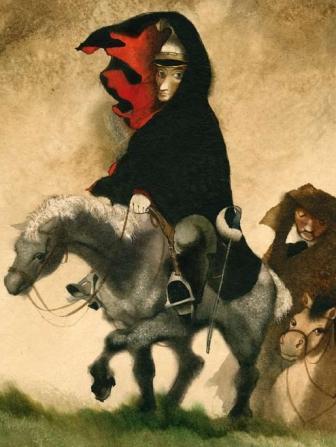 Influences and circumstances:

Romantic Movement


National Revival movement

J.G.Herder: the idea of collective-national 
spirit
Karel Jaromír Erben
historian, poet, writer, folklorist
1853 A Bouquet of Folk Legends (Kytice)

1865 One Hundred Slavic Folktales and Legends in Original Dialects
Božena Němcová
writer and folklorist 

active participant in Czech National Revival

unconventional, emancipated,  feminist
1845 – 1848     National Stories and Legends
1857-1858     Slovak Fairy Tales and Legends
1855    The Grandmother
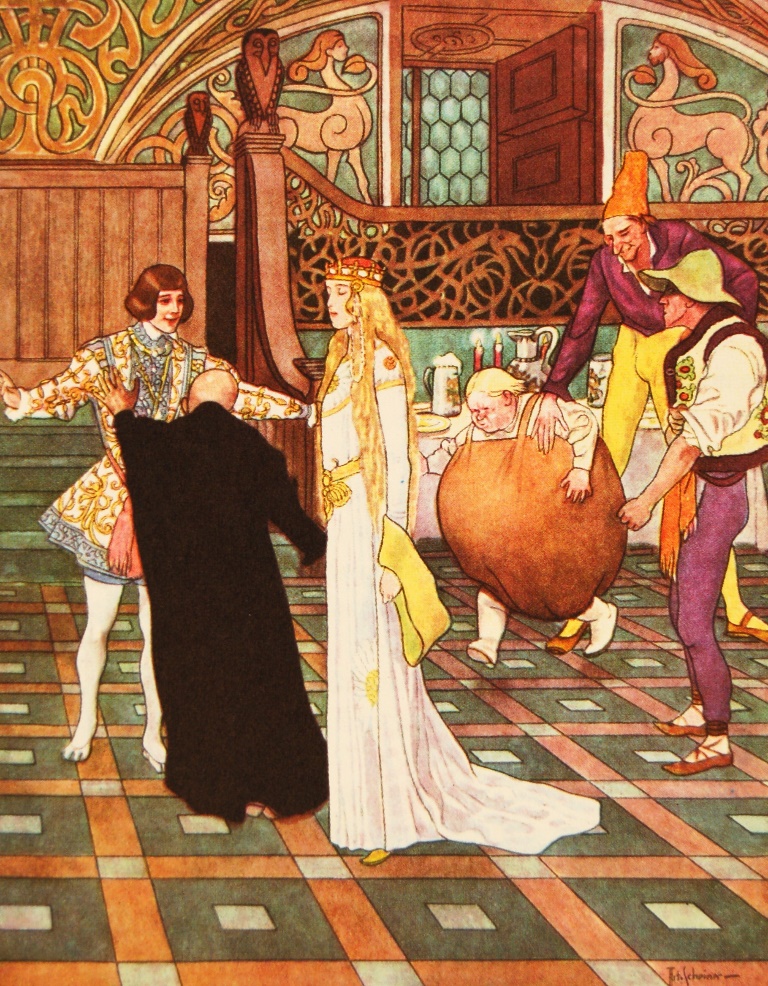 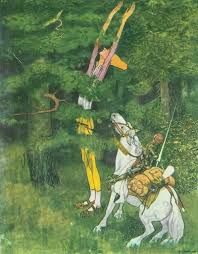 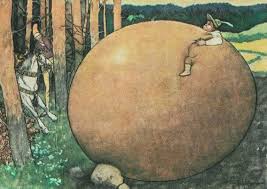 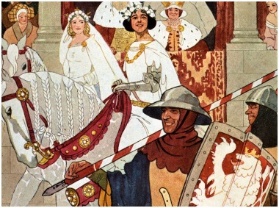 Erben´s Fairytales
Long, Wide and Sharpeyes
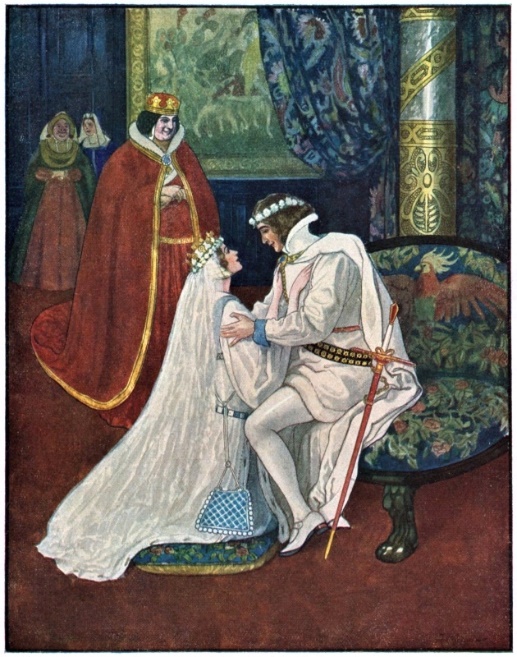 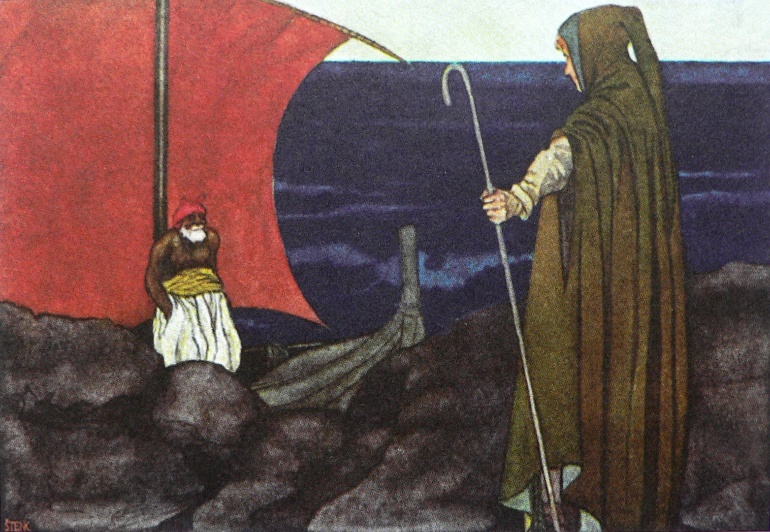 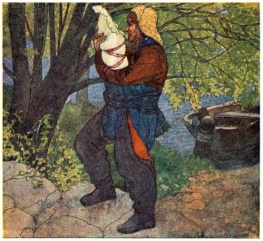 Erben´s Fairytales
The Three Golden Hairs
Illustrations of Artuš Scheiner (1863-1938)
Fairytales of Němcová
The Clever Princess
Clever Manka
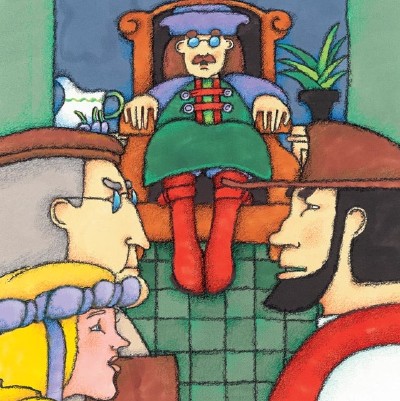 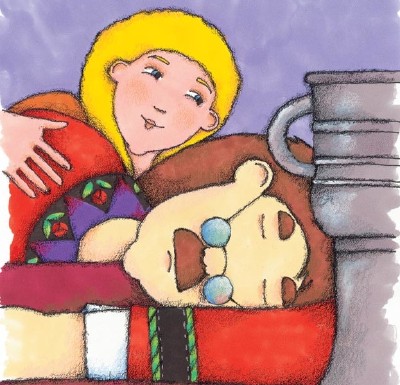 Fairytales of Němcová
Prince Bayaya
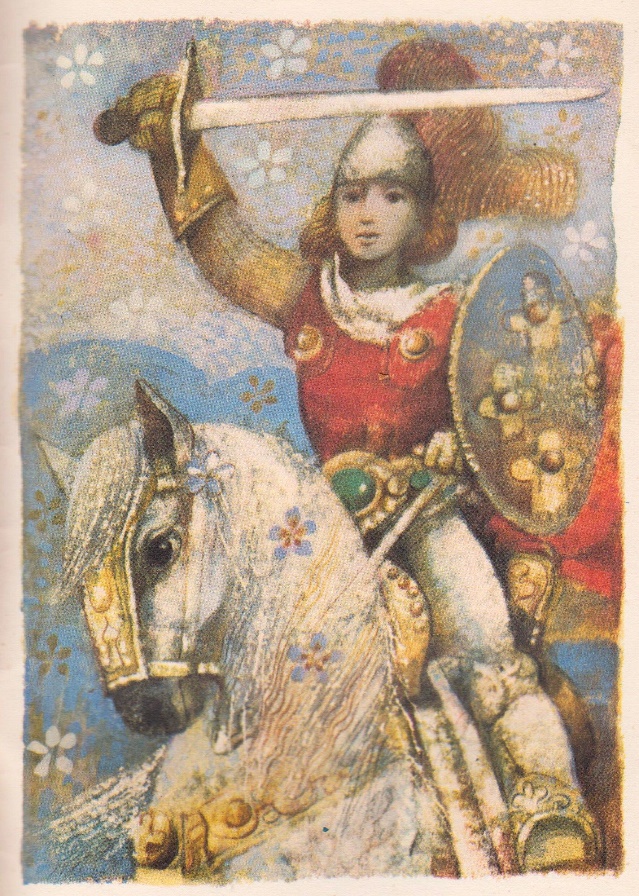 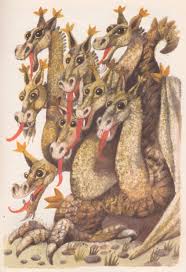 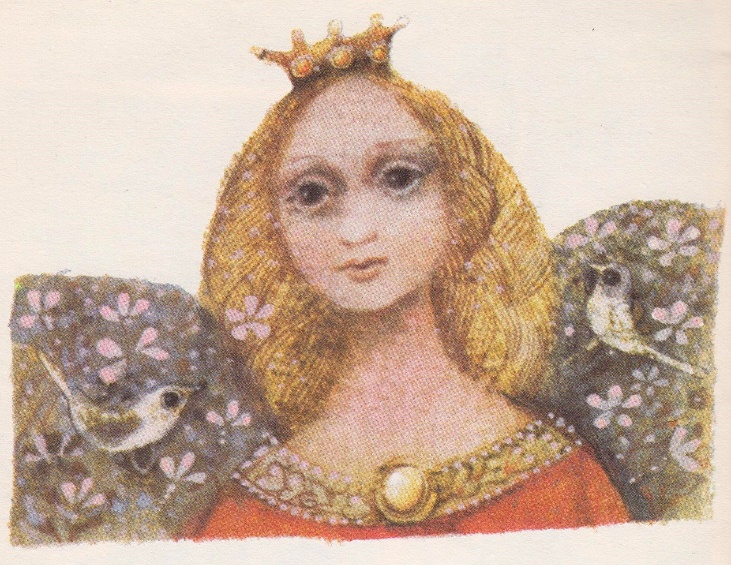 Illustrations of Karel Franta (1928-2017)
Erben vs. Němcová
Erben
Němcová
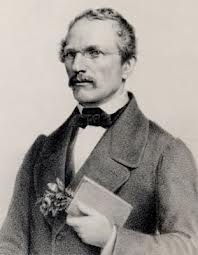 The Clever Princess

Clever Manka

Prince Bayaya
The Three Golden Hairs

Long, Wide and Sharp Eyes
Erben vs. Němcová
Němcová
Erben
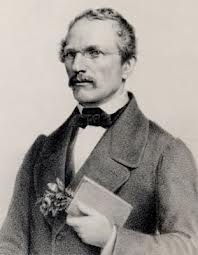 The Three Golden Hairs

Long, Wide and Sharp Eyes
The Clever Princess

Clever Manka

Prince Bayaya
-    emancipated woman, feminist
activ participant in Czech National Revival
strong democratic conviction

In her fairytales:
Strong, independent female figures (clever, bright, witty)

Hero who is not high-born but tries hard and succeds
Erben vs. Němcová
Němcová
Erben
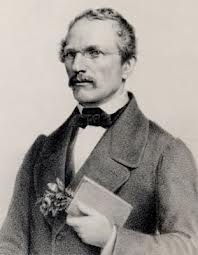 The Three Golden Hairs

Long, Wide and Sharp Eyes
The Clever Princess

Clever Manka

Prince Bayaya
-    emancipated woman, feminist
activ participant in Czech National Revival
strong democratic conviction

In her fairytales:
Strong, independent female figures (clever, bright, witty)

Hero who is not high-born but tries hard and succeds
-   scholar – historian and folklorist:
believes in mythological roots of fairytales and deep symbolism

In his fairytales:
Mythological type of a hero: male, predestinated,

Cosmological motifs
Supernatural beings of Czech fairytales
Supernatural beings of Czech fairytales
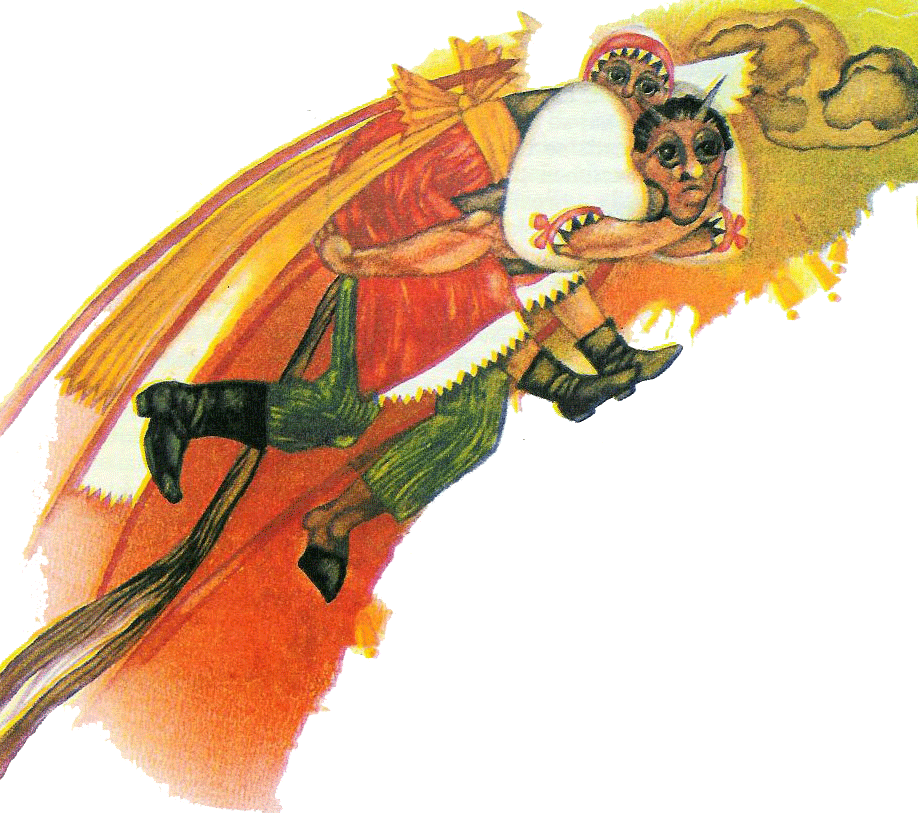 Čert (translated as Devil)
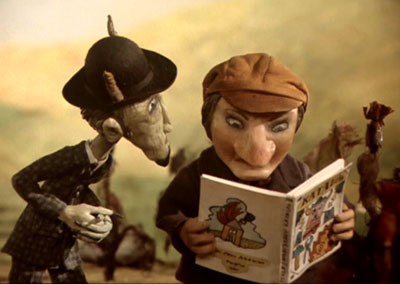 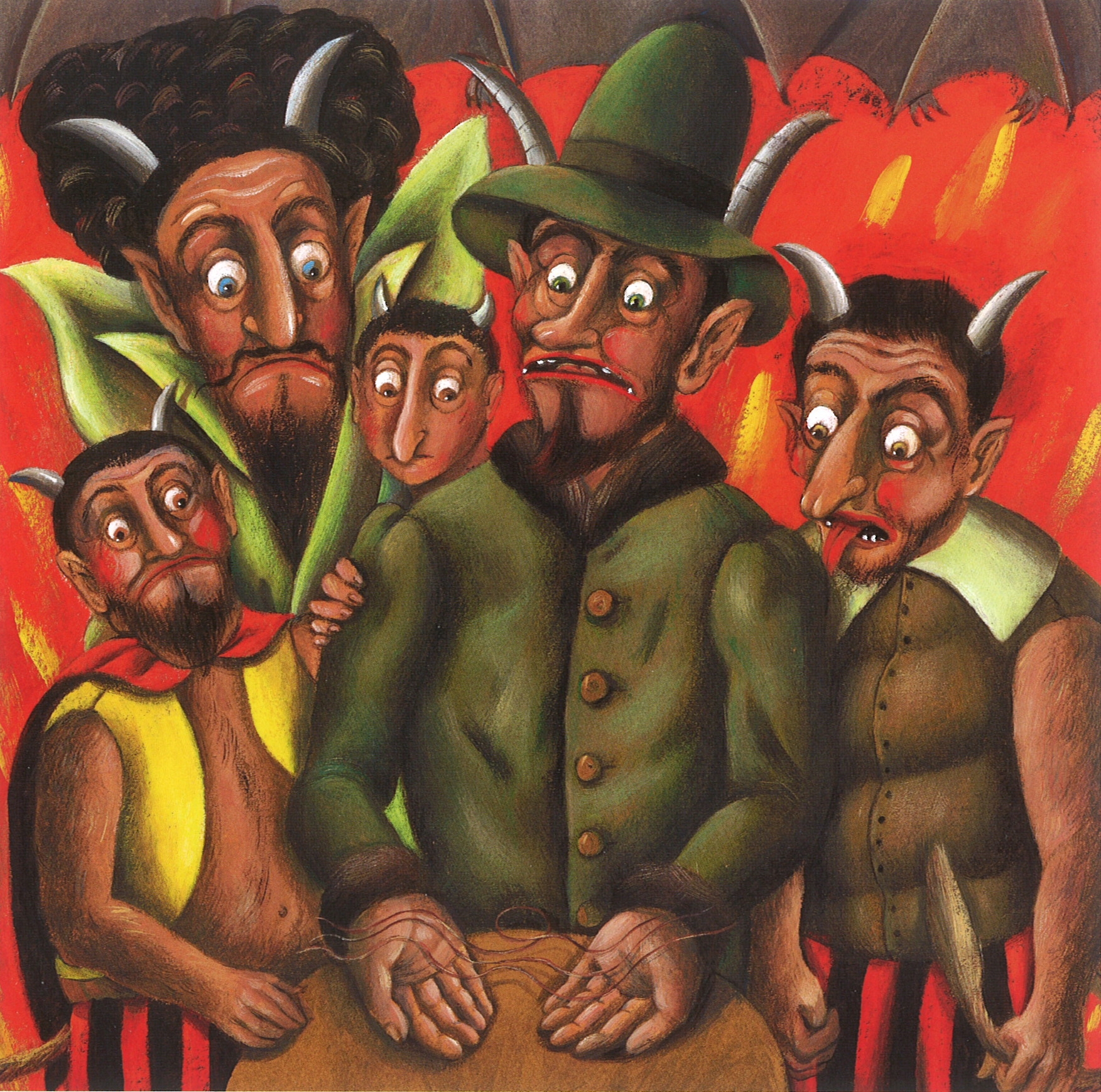 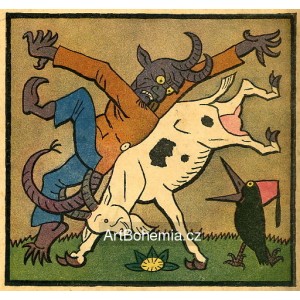 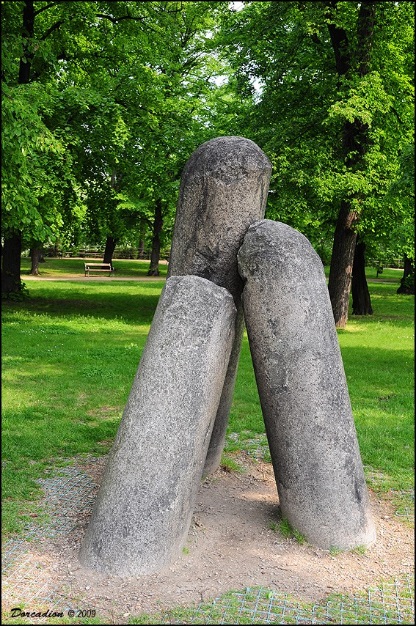 The Devil´s Column in Vyšehrad park

- many other local explanatory tales with Devil figure
Supernatural beings of Czech fairytales
Čert  - is this really Devil ?!?
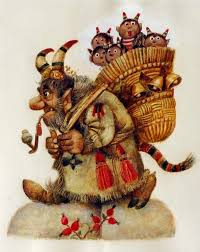 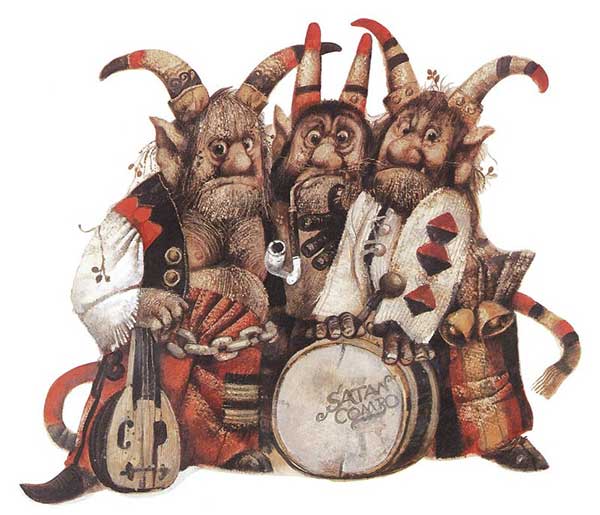 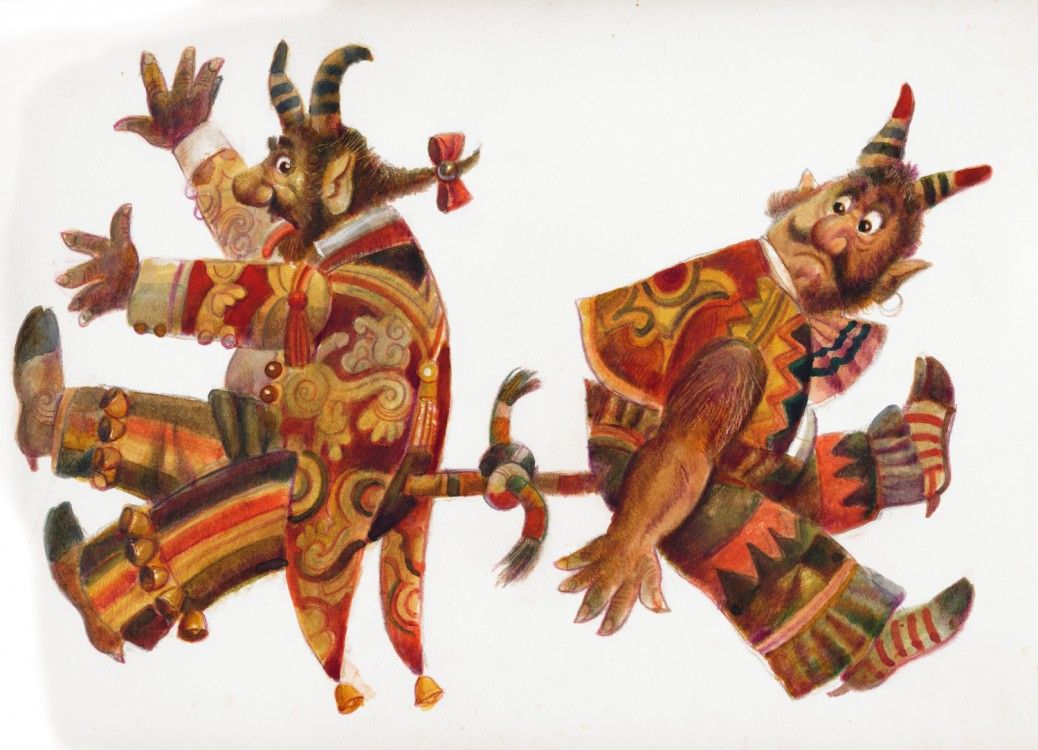 Supernatural beings of Czech fairytales
Čert  - is this really Devil ?!?
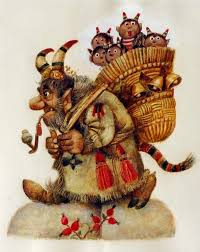 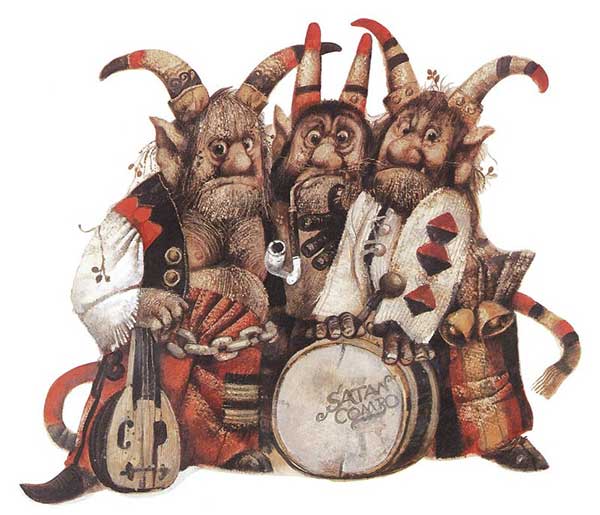 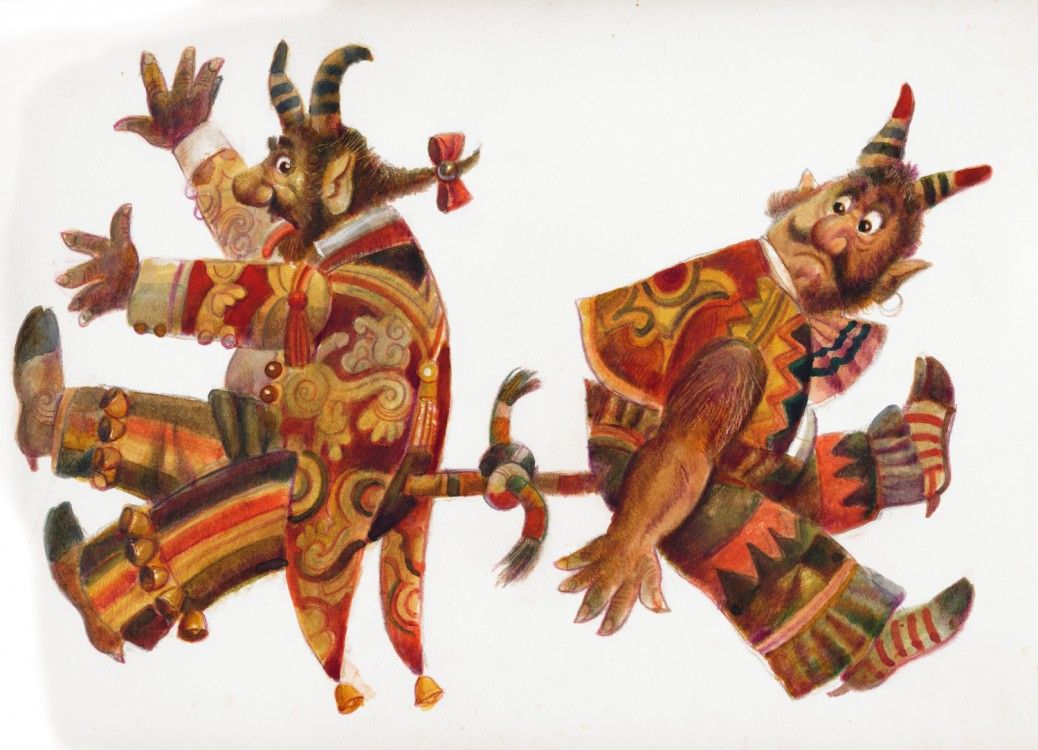 English „Devil“  =  1. ďábel  2. čert
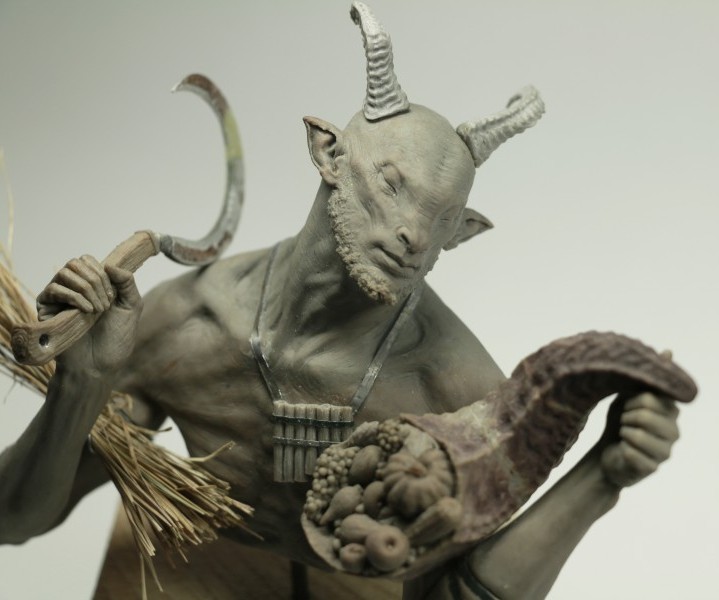 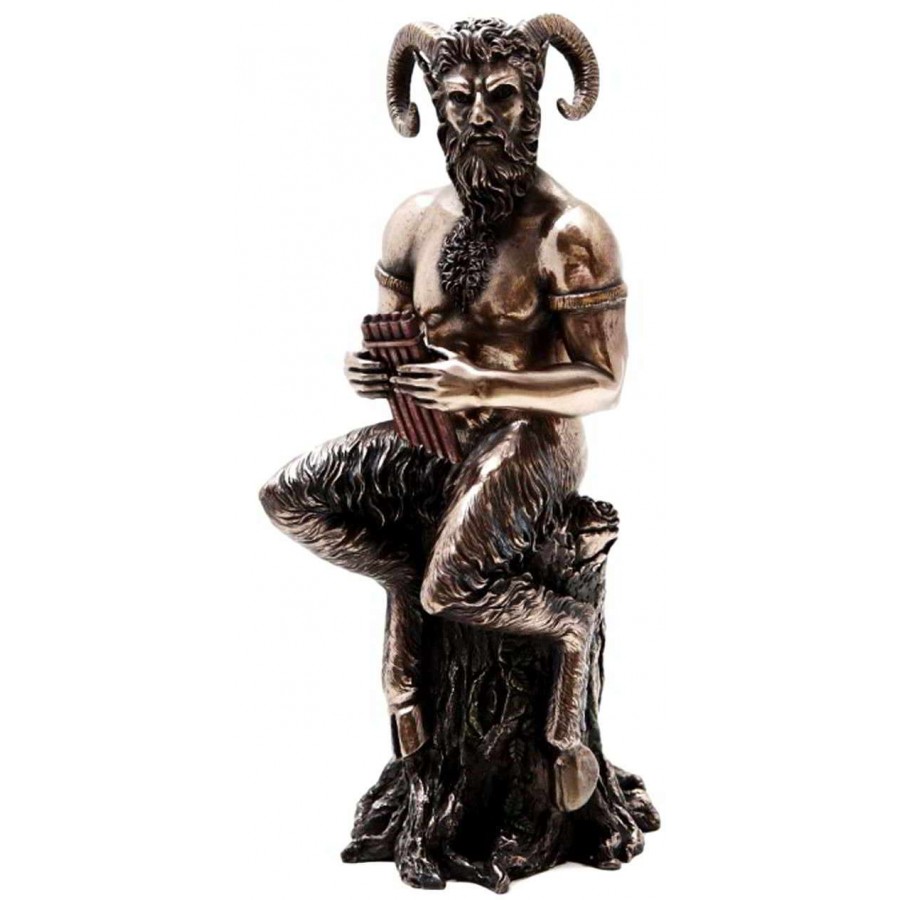 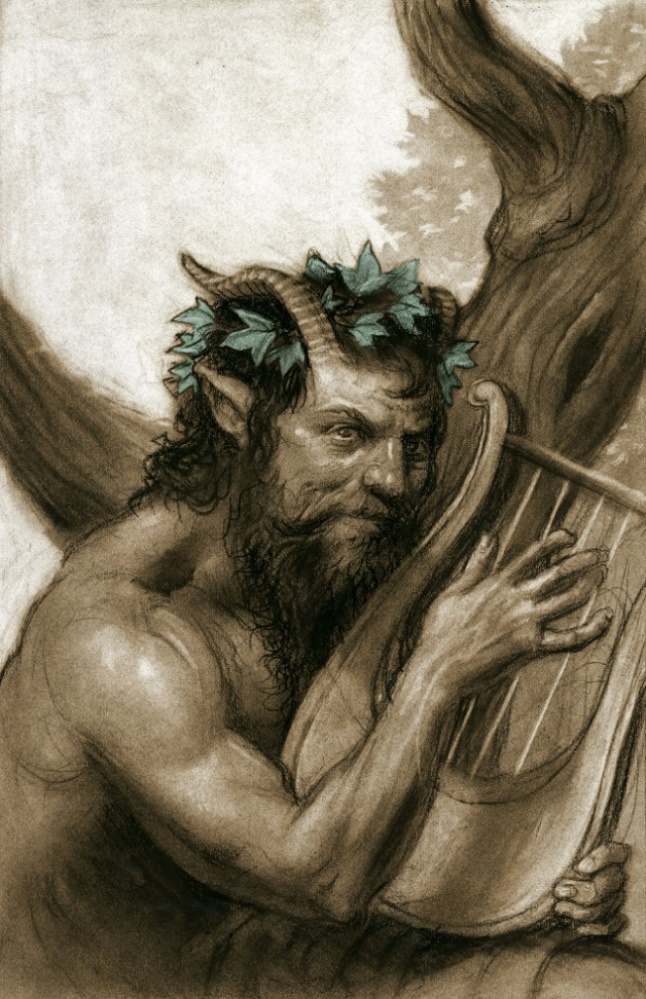 Satyr / Faun
a mythological half human – half goat creature

companion of god Dionysos - associated with harvest and wine, music, ecstasy
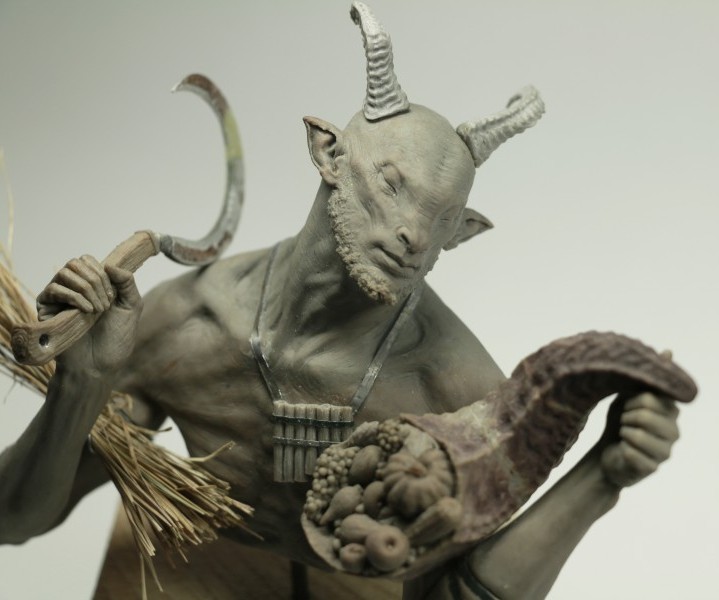 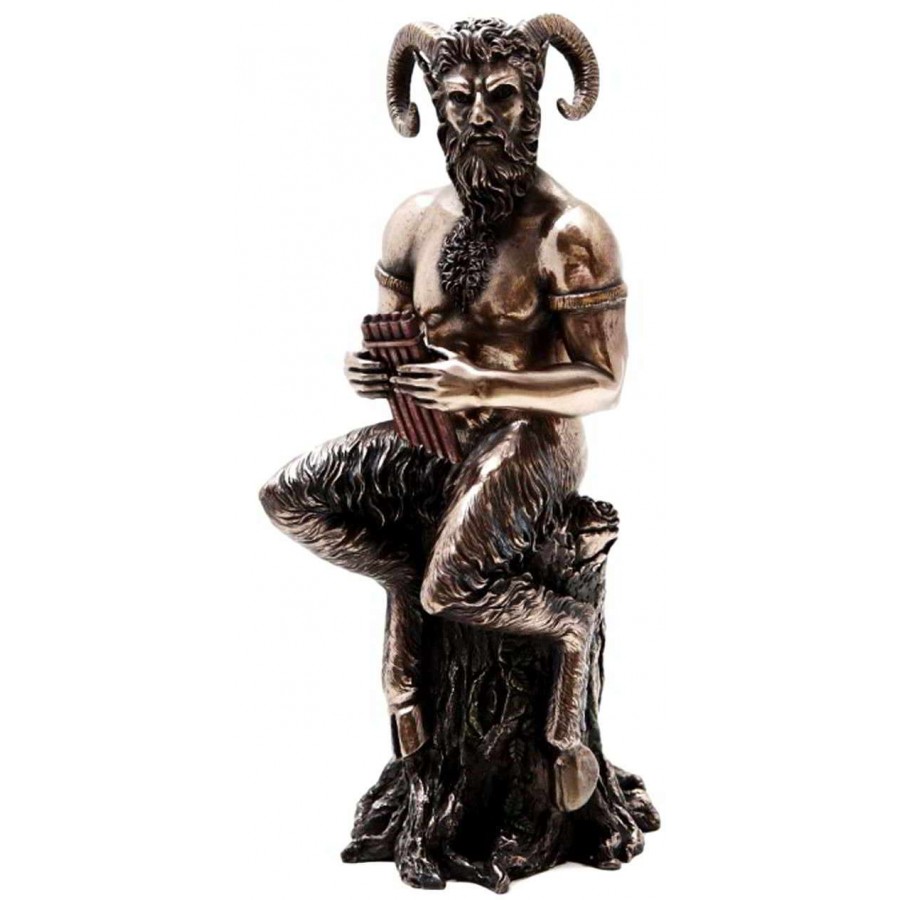 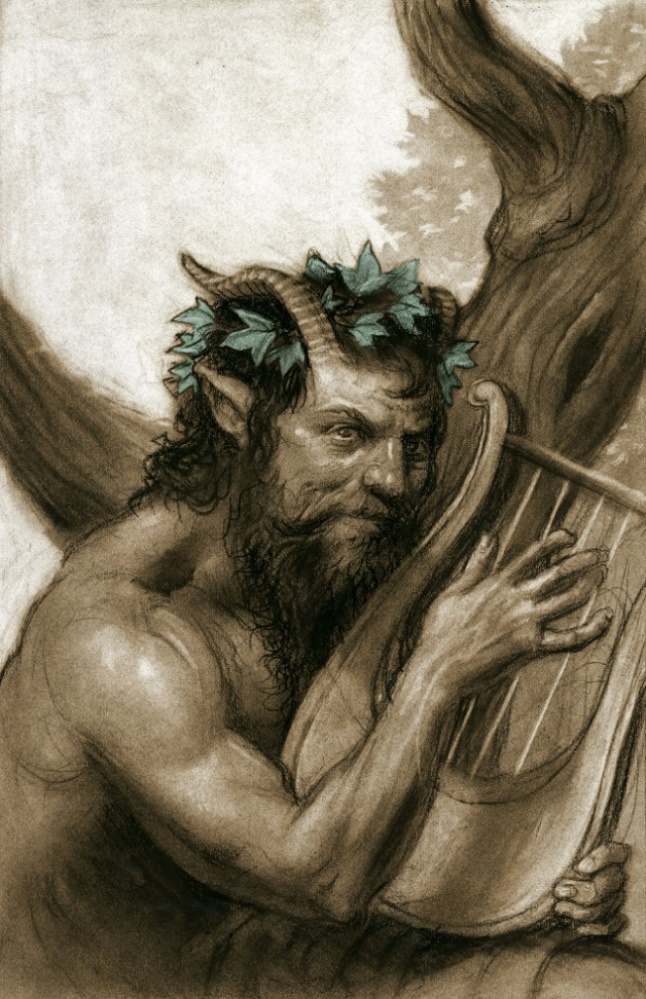 Satyr / Faun
- sexual connotations
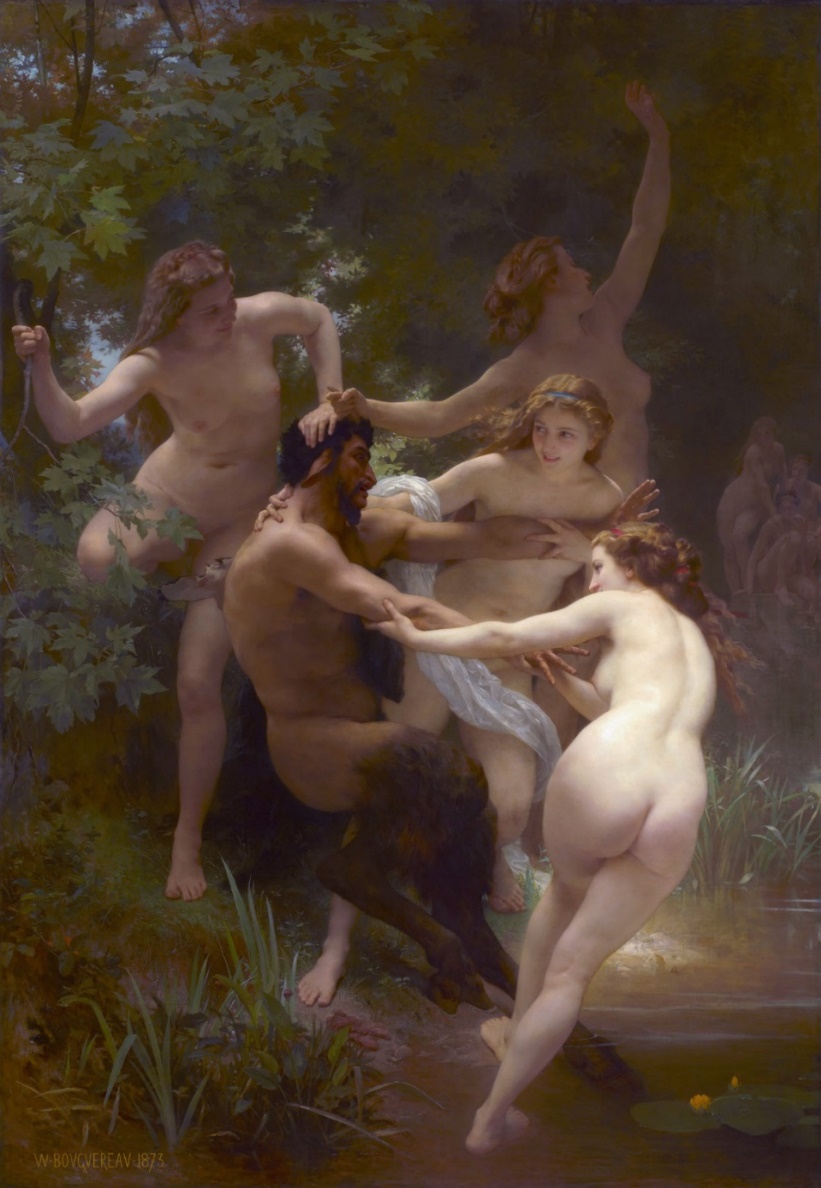 Satyr / Faun
- sexual connotations
The God Pan
ancient Greek god of the nature and wild
associated with sexuality and fertility
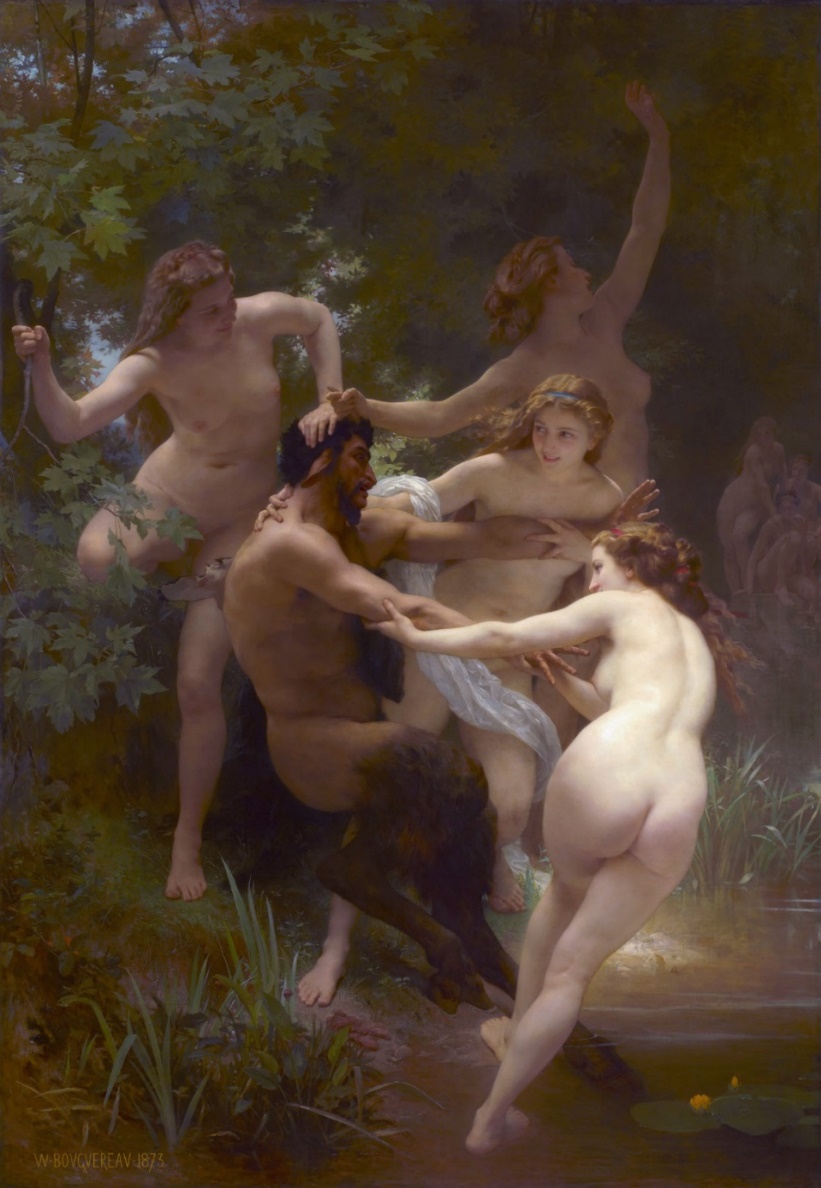 Satyr / Faun
- sexual connotations
The God Pan
ancient Greek god of the nature and wild
associated with sexuality and fertility
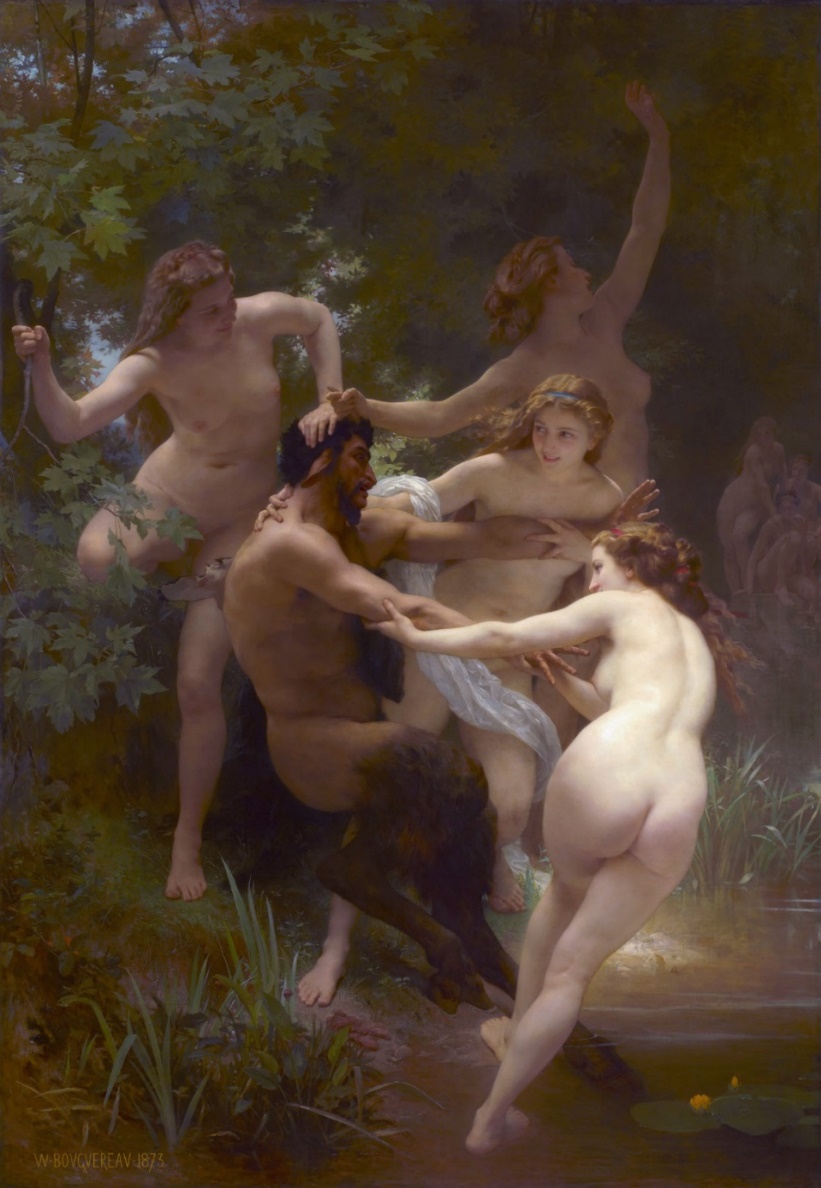 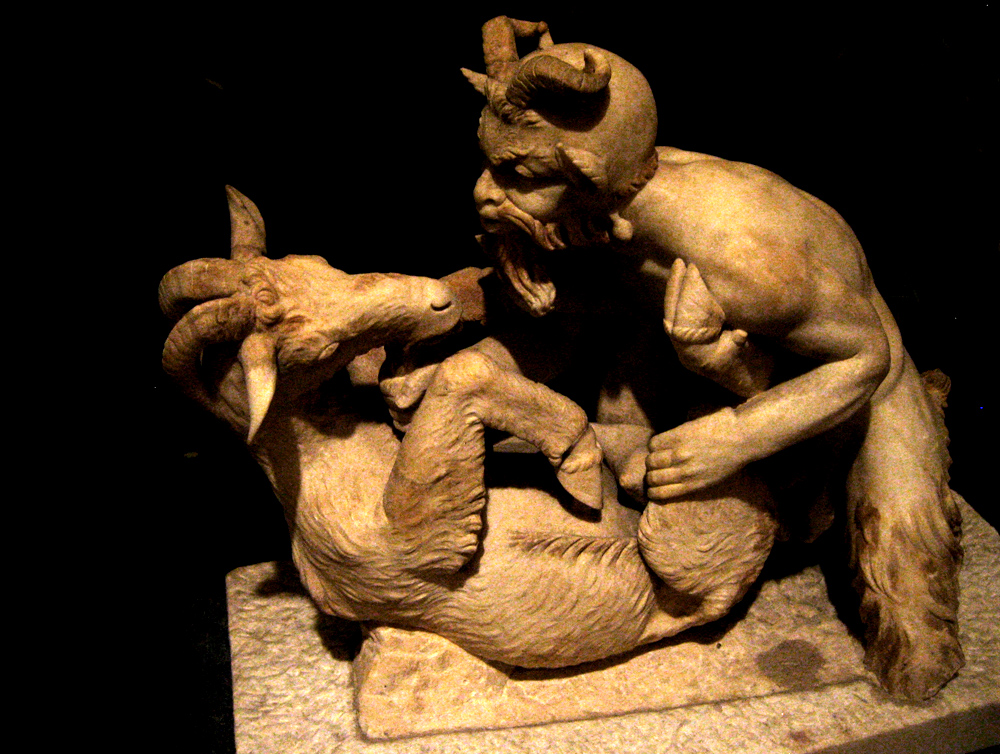 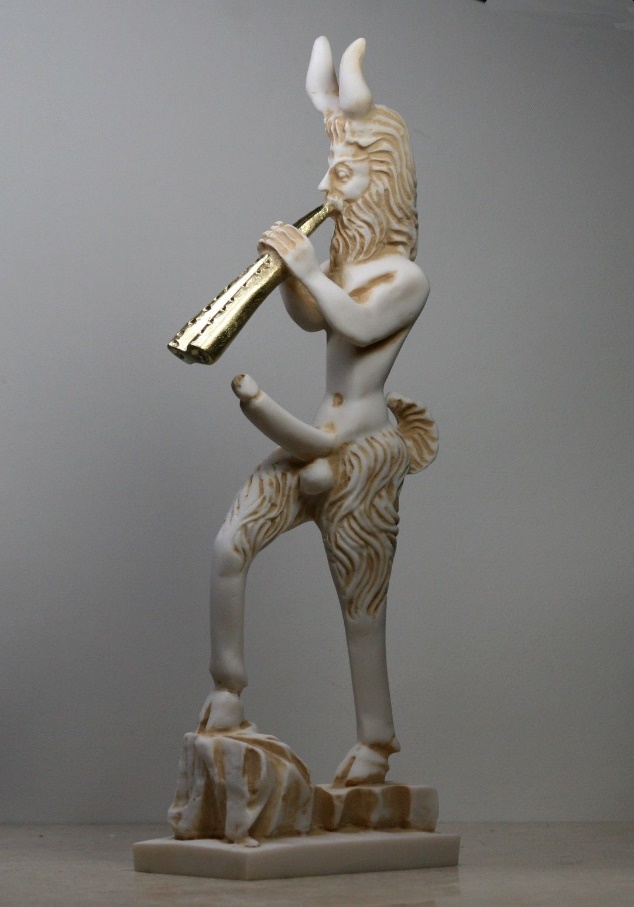 Drak (dragon) 

- a typical Czech fairytale monster
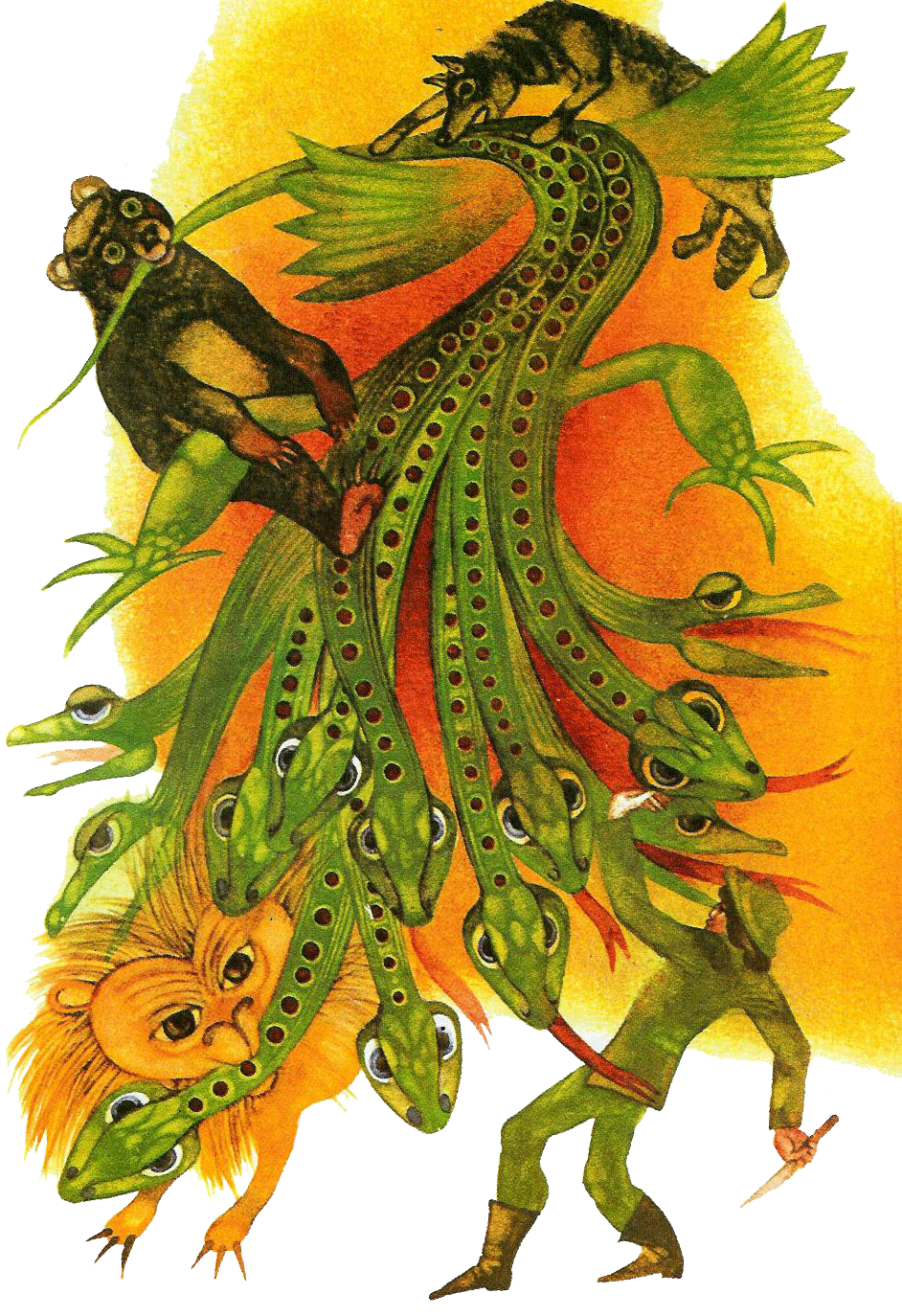 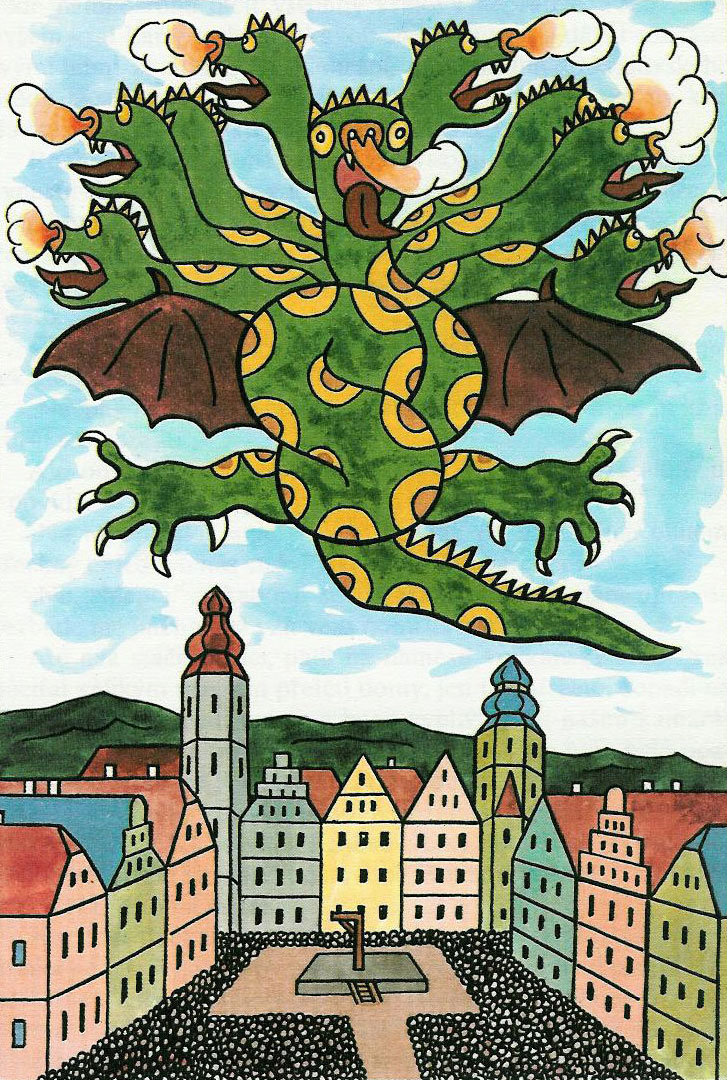 Vodník (Waterman) 
 
- a typical Czech supernatural being
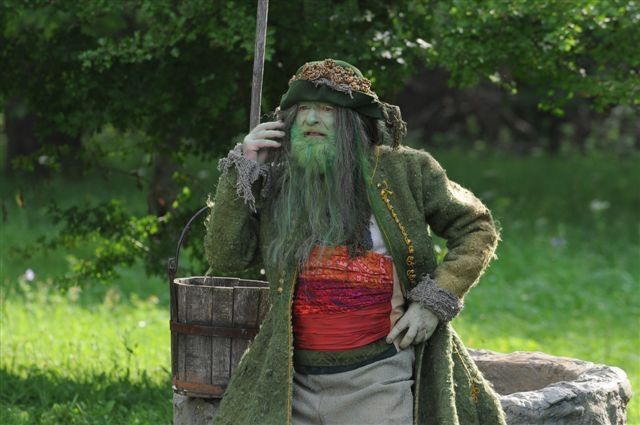 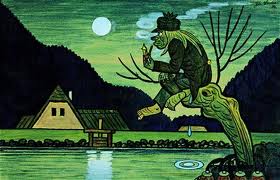 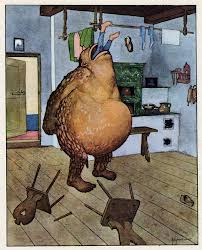 Otesánek-  famous Czech fairytale monster
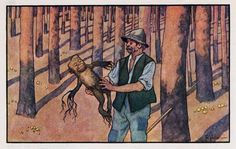 Gypsy Fairytales
The Gypsy and the Priest
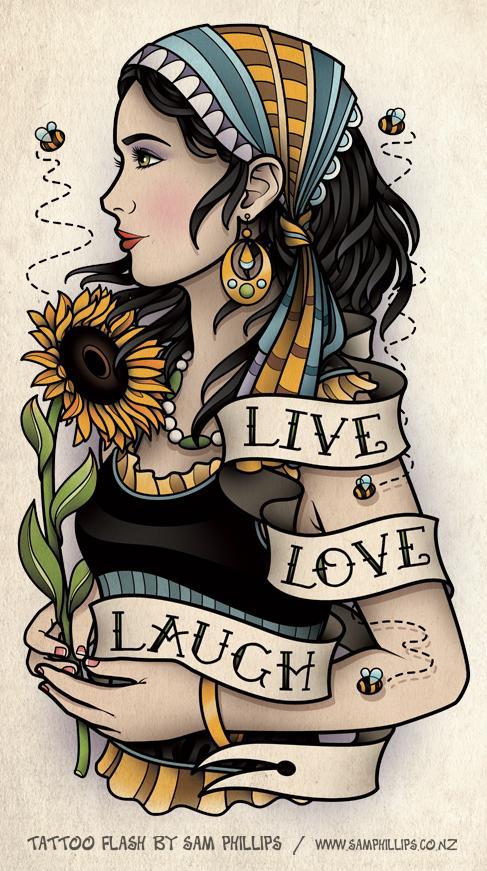 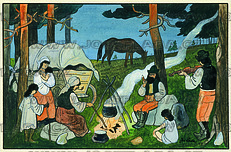 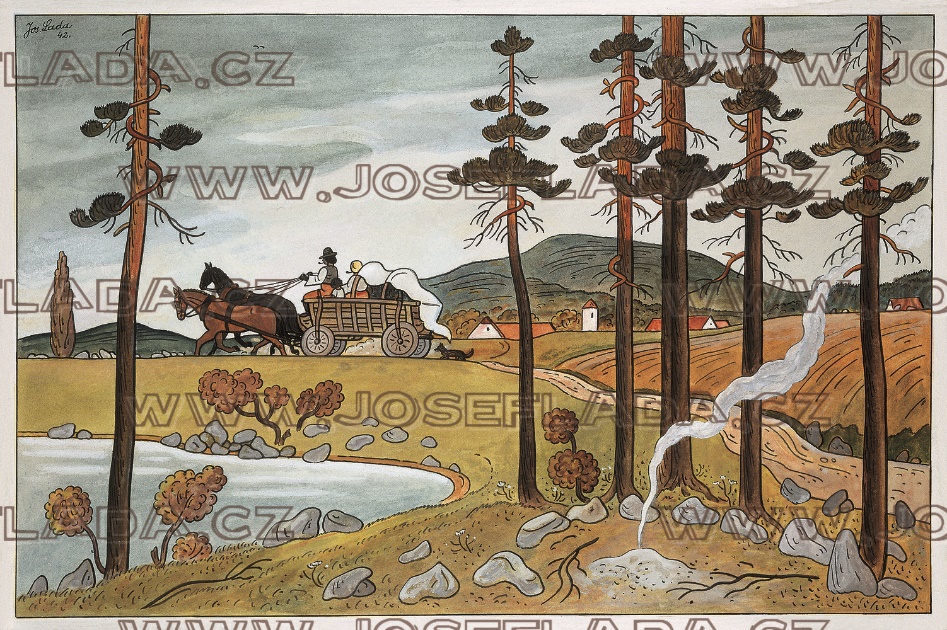 The Birth of European Fairytale - Summary
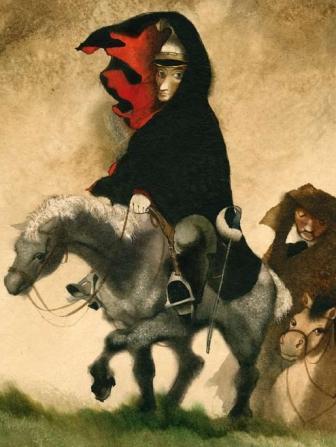 The Birth of European Fairytale - Summary
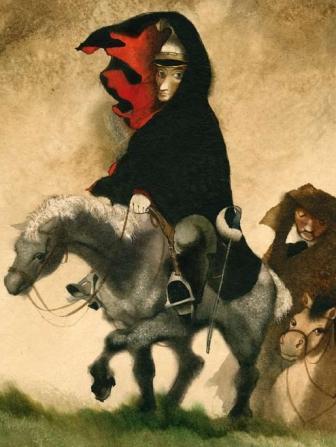 old roots, ancient origin
The Birth of European Fairytale - Summary
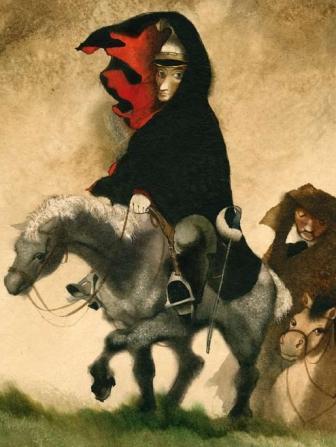 old roots, ancient origin

intercultural influences
The Birth of European Fairytale - Summary
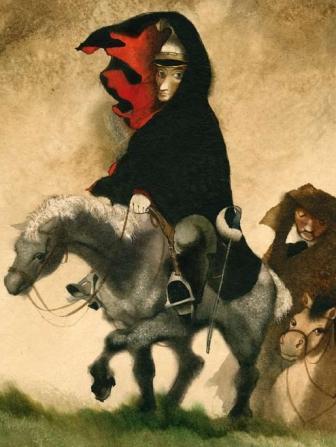 old roots, ancient origin

intercultural influences

intertextual influences, mixing genres
The Birth of European Fairytale - Summary
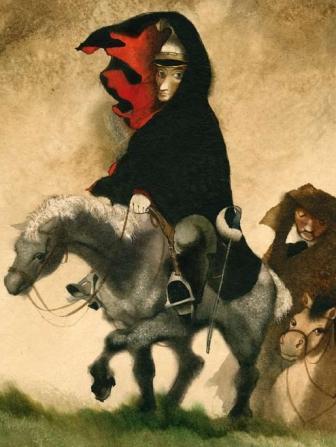 old roots, ancient origin

intercultural influences

intertextual influences, mixing genres

big similarity
The Birth of European Fairytale - Summary
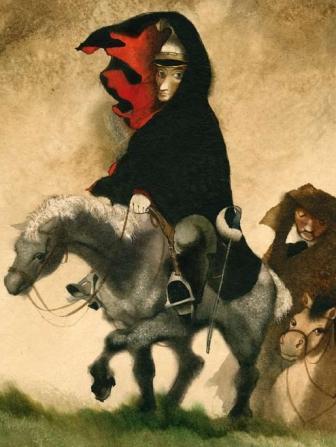 old roots, ancient origin

intercultural influences

intertextual influences, mixing genres

big similarity

obvious differences
The Birth of European Fairytale - Summary
Fairytales reflect:
The Birth of European Fairytale - Summary
Fairytales reflect: 

„national mentality“ of specific nation/ethnic (German vs. Czech vs. Gypsy fairytales)
The Birth of European Fairytale - Summary
Fairytales reflect: 

„national mentality“ of specific nation/ethnic (German vs. Czech vs. Gypsy fairytales)

historical circumstances of their origin(Czech vs. Gypsy fairytales)
The Birth of European Fairytale - Summary
Fairytales reflect: 

„national mentality“ of specific nation/ethnic (German vs. Czech vs. Gypsy fairytales)

historical circumstances of their origin(Czech vs. Gypsy fairytales)

natural conditions of the place of origin (Russian fairytales)
The Birth of European Fairytale - Summary
Fairytales reflect: 

„national mentality“ of specific nation/ethnic (German vs. Czech vs. Gypsy fairytales)

historical circumstances of their origin(Czech vs. Gypsy fairytales)

natural conditions of the place of origin (Russian fairytales)

literary fashion of the period (German vs. Czech fairytales)
The Birth of European Fairytale - Summary
Fairytales reflect: 

„national mentality“ of specific nation/ethnic (German vs. Czech vs. Gypsy fairytales)

historical circumstances of their origin (Czech vs. Gypsy fairytales)

natural conditions of the place of origin (Russian fairytales)

literary fashion of the period (German vs. Czech fairytales)

individuality of the collectors (Erben vs. Němcová)